“Big Idea” Question
Intro
Review Concepts
Check-In Questions
Teacher Demo
Vocabulary
Student-Friendly Definition
Examples & Non-Examples
Morphological Word Parts
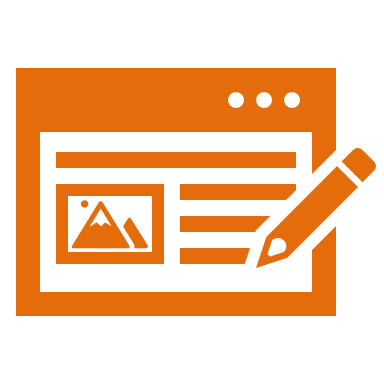 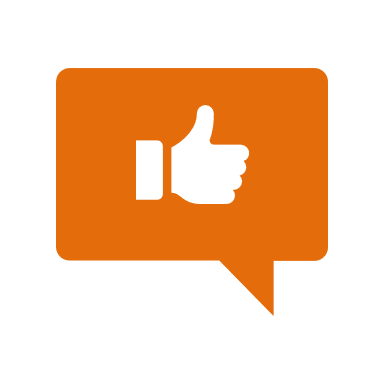 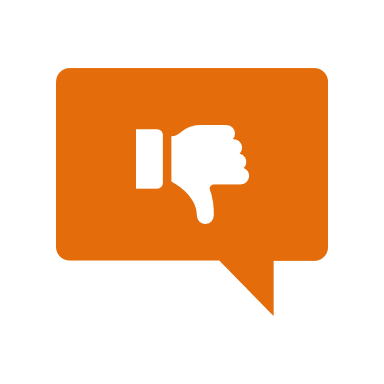 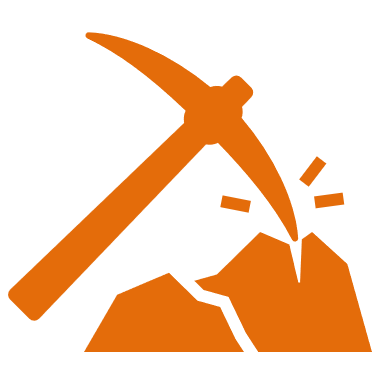 Simulation/Activity
[Speaker Notes: OK everyone, get ready for our next lesson.  Just as a reminder, these are the different components that our lesson may include, and you’ll see these icons in the top left corner of each slide so that you can follow along more easily!]
Mixture
Intro
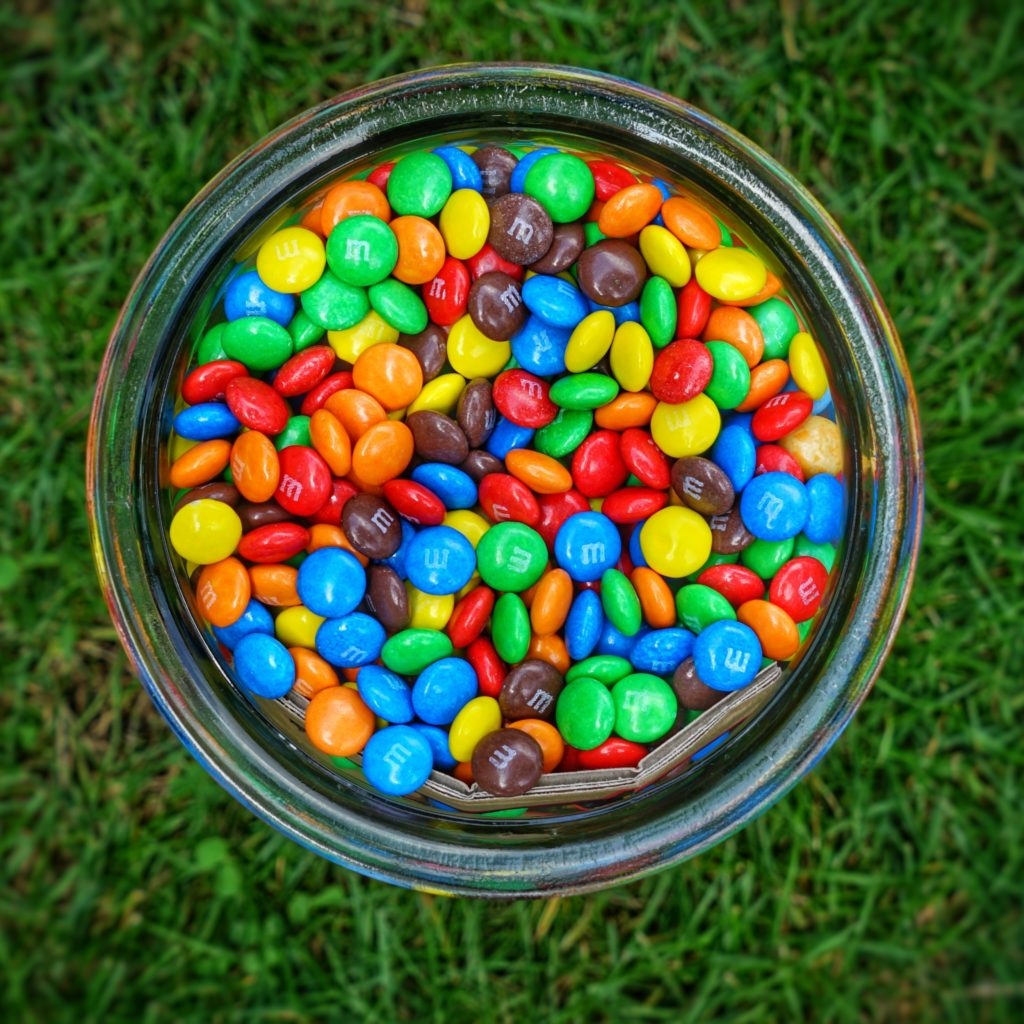 [Speaker Notes: Today, we will learn about the term, mixture.]
Big Question: How can two or more substances be combined?
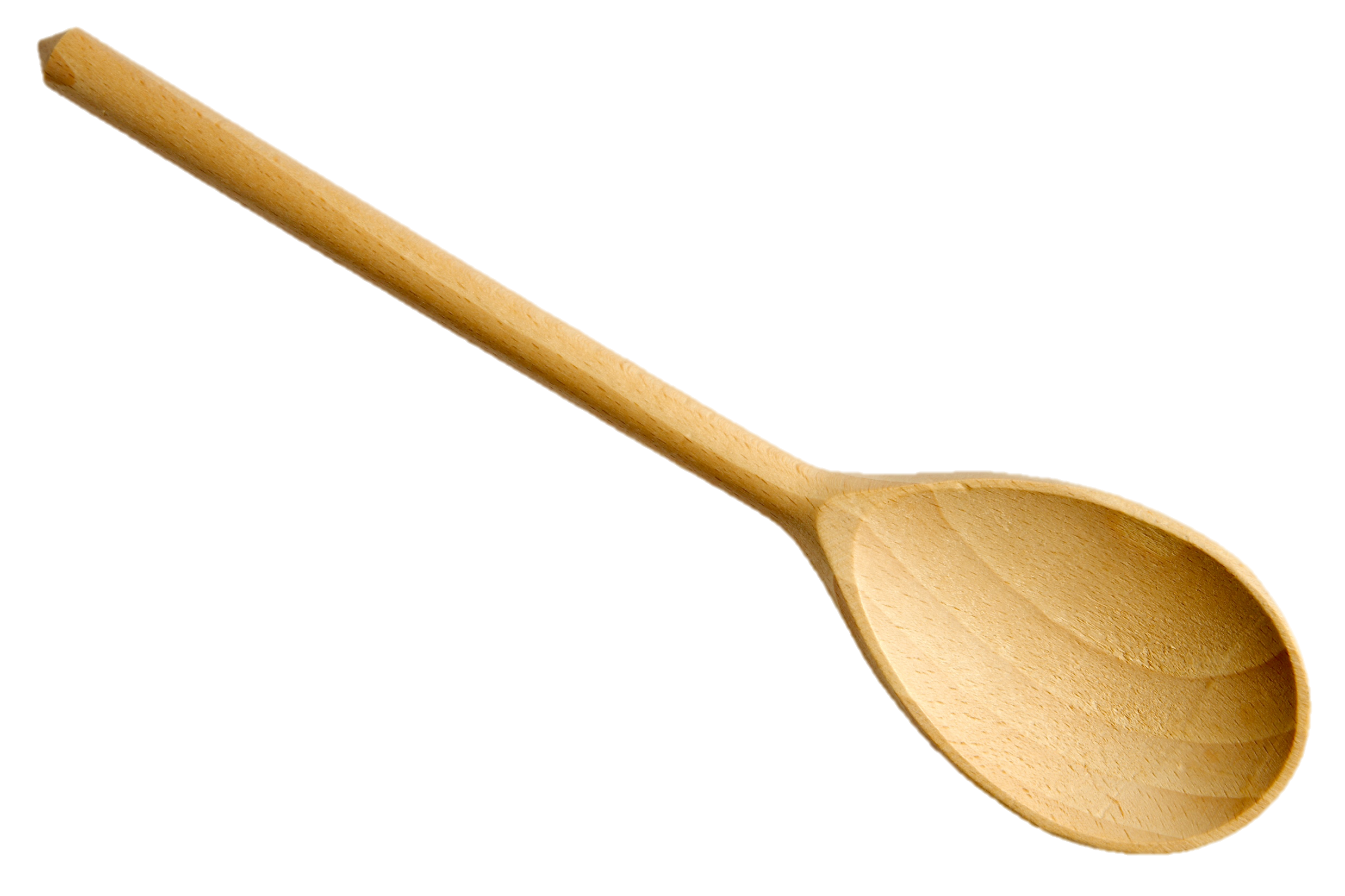 [Speaker Notes: Our “big question” is: How can two or more substances be combined?
[Pause and illicit predictions from students.]

I love all these thoughtful scientific hypotheses!  Be sure to keep this question and your predictions in mind as we move through these next few lessons, and we’ll continue to revisit it.]
Demonstration
Separating Mixtures
TEACHER DIRECTIONS:

Materials: coffee filter, funnel, cups, magnet, sifter/strainer, tweezers, iron filings, sand, rocks, water, paper clips, colored beads, bowls

Set up four mixtures in four different bowls for students: iron filings and sand, rocks and sand, water and sand, and paper clips and colored beads.
Give students four different tools for separating mixtures: coffee filter, magnet, sifter/strainer, and tweezers.
Task students with separating the mixtures into their component parts using one of the four tools.
Students can work individually or in groups.
[Speaker Notes: Let’s start with a quick demonstration.

Feedback: Provide the demonstration with a logical sequence of events, this helps students follow along and make connections.]
[Speaker Notes: Now, let’s pause for a moment to check your understanding.

Feedback: Provide a lot of opportunities to respond throughout the demonstration to help ensured that your students are grasping this new content.]
What is the best way to separate iron and sand?
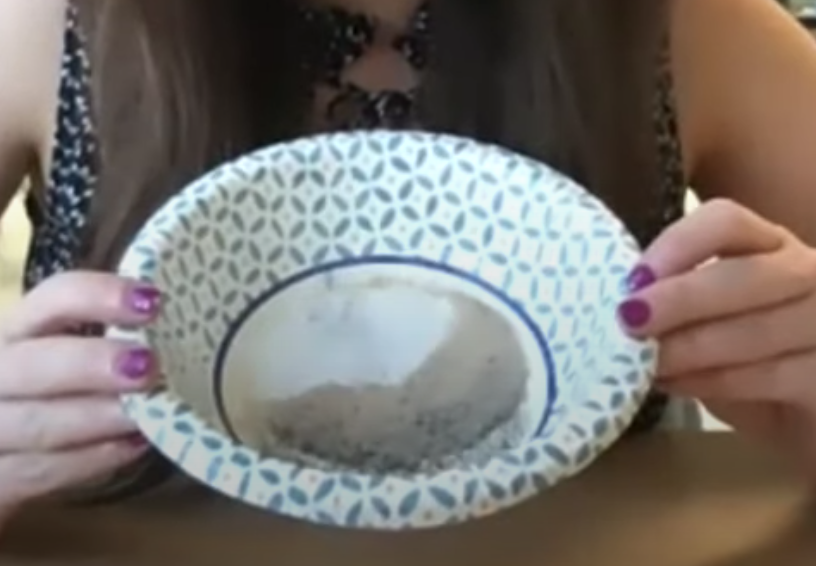 [Speaker Notes: What is the best way to separate iron and sand?

[Magnet]]
What is the best way to separate rock and sand?
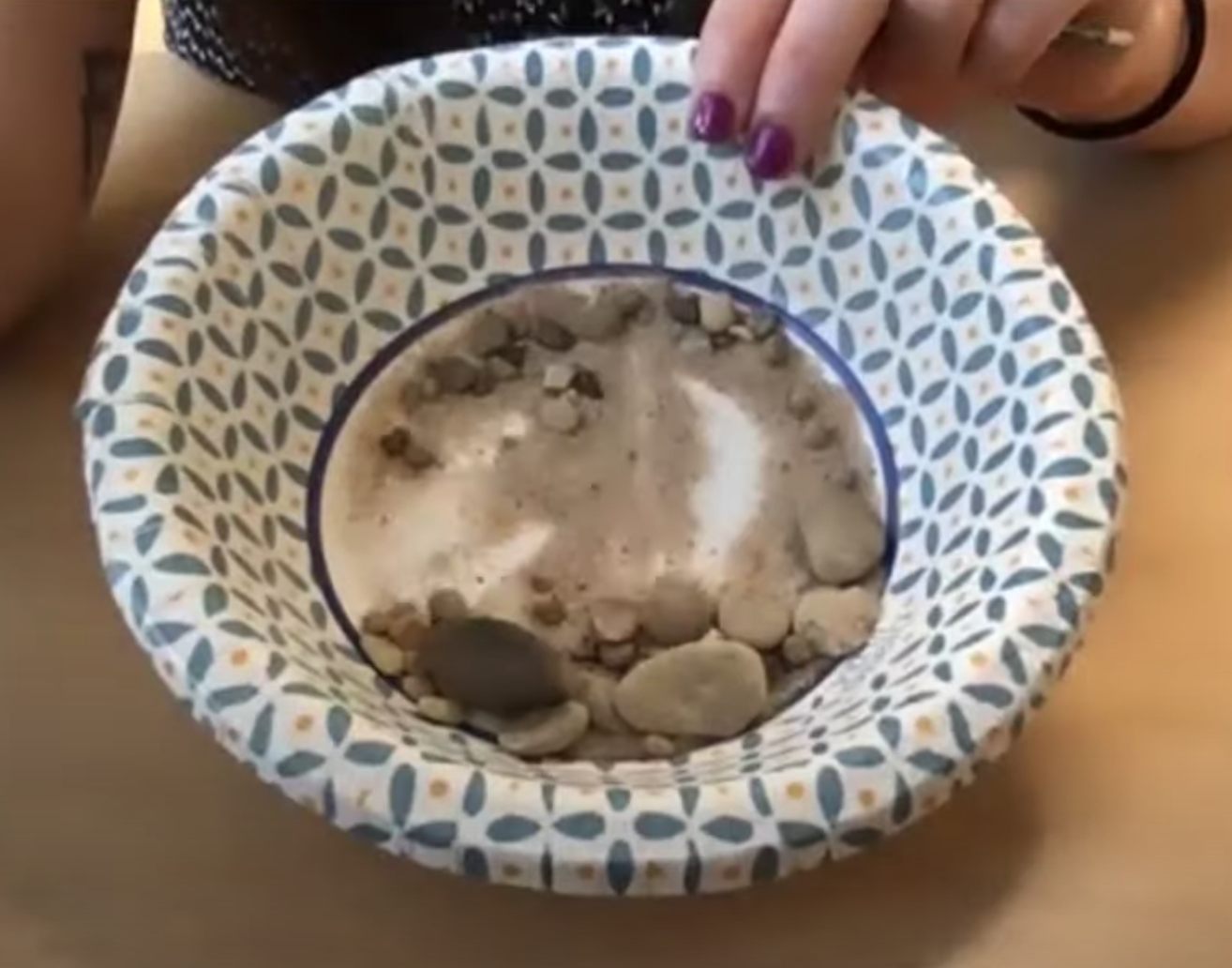 [Speaker Notes: What is the best way to separate rock and sand?

[Sifter/strainer]]
What is the best way to separate water and sand?
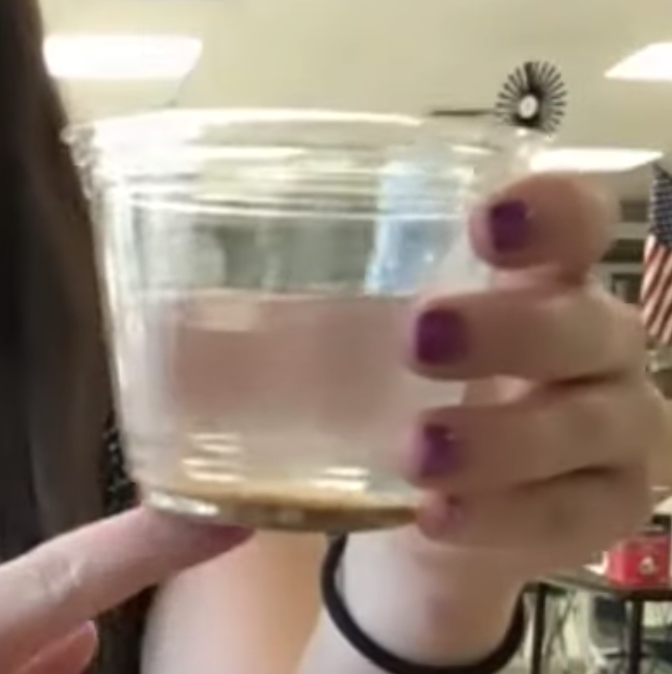 [Speaker Notes: What is the best way to separate water and sand?

[Coffee filter]]
What is the best way to separate paper clips and beads?
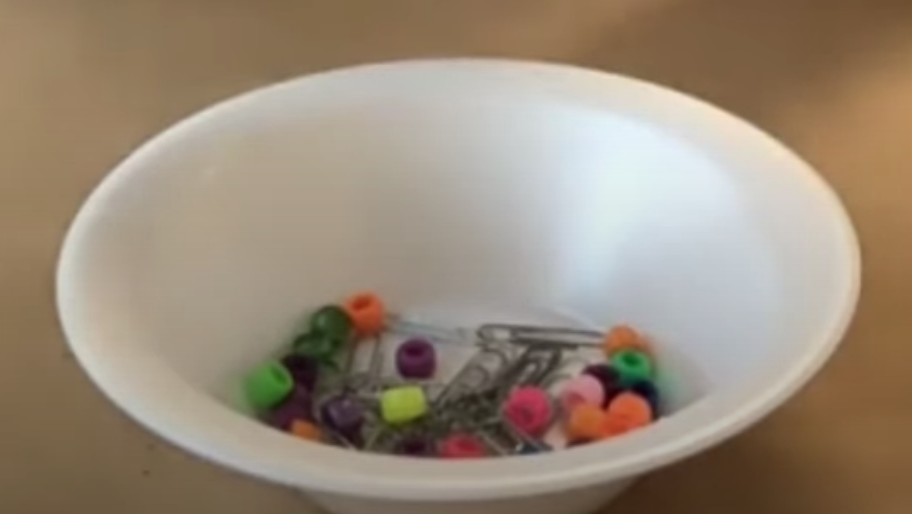 [Speaker Notes: What is the best way to separate paper clips and beads?

[Magnet and tweezers]]
[Speaker Notes: Before we move on to our new vocabulary term, let’s review some other words & concepts that you already learned and make sure you are firm in your understanding. 

Feedback: Reviewing key background knowledge helps lay the context and sets the students up to make sense of the new content you are introducing, it also reinforces previously learned material.]
Matter: has mass and takes up space
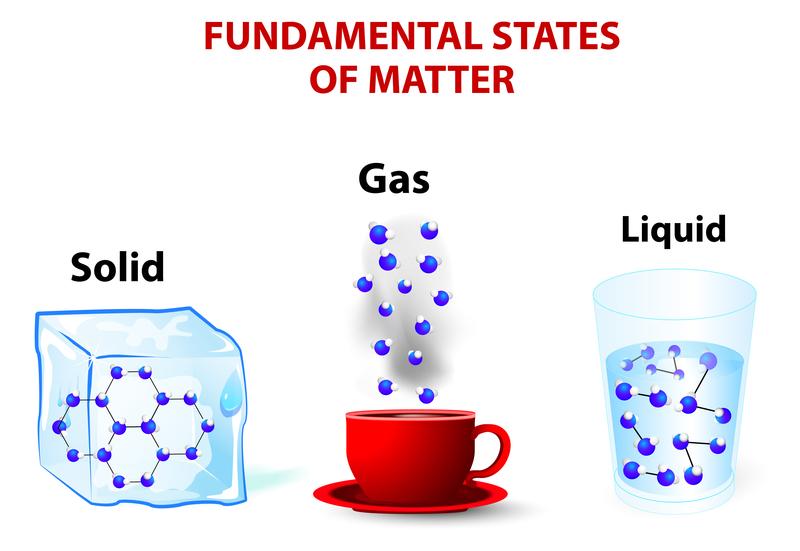 [Speaker Notes: Matter is anything that has mass and takes up space.]
Atom: smallest whole unit of matter
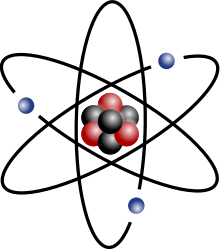 [Speaker Notes: An atom is the smallest whole unit of matter. All matter is made up of atoms.]
Proton: positively charged subatomic particle found in the nucleus of an atom
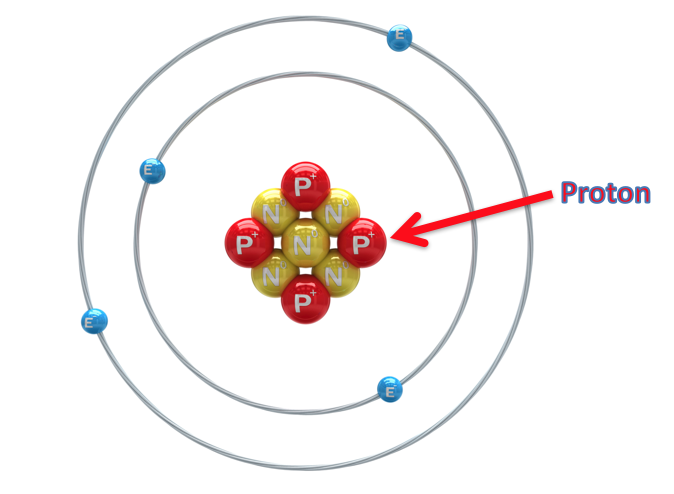 [Speaker Notes: A proton is a positively charged subatomic particle found in the nucleus of an atom.]
Neutron: subatomic particle with a neutral charge, found in the nucleus of an atom
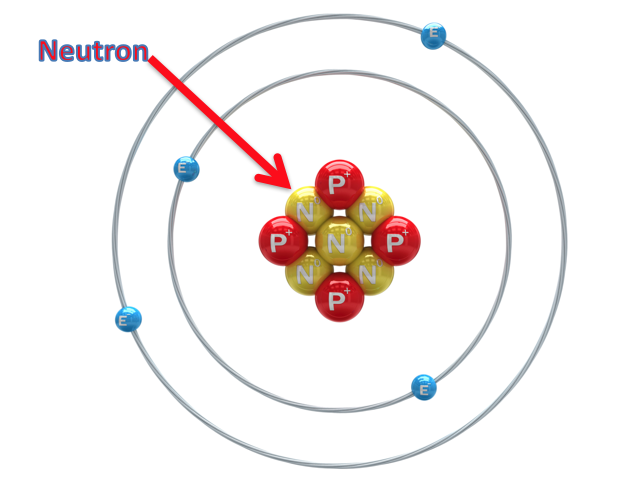 [Speaker Notes: A neutron is a subatomic particle with a neutral charge, found in the nucleus of an atom.]
Electron: negatively charged particle that orbits the nucleus of an atom
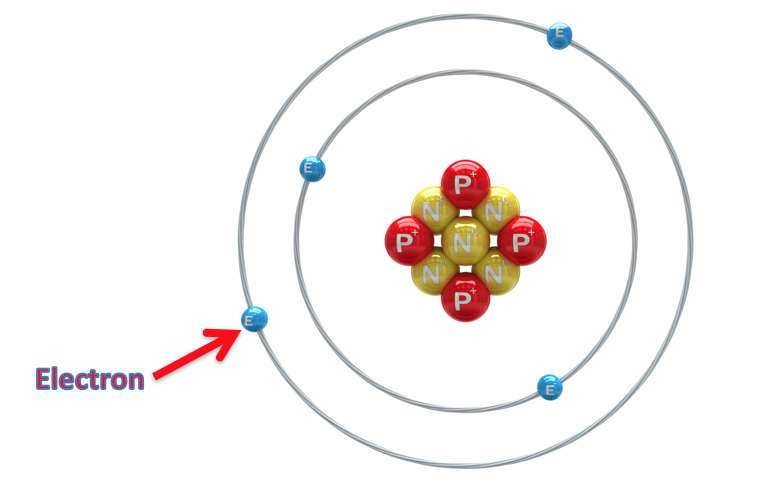 [Speaker Notes: An electron is a negatively charged particle that orbits the nucleus.]
Element: a pure substance containing only one type of atom
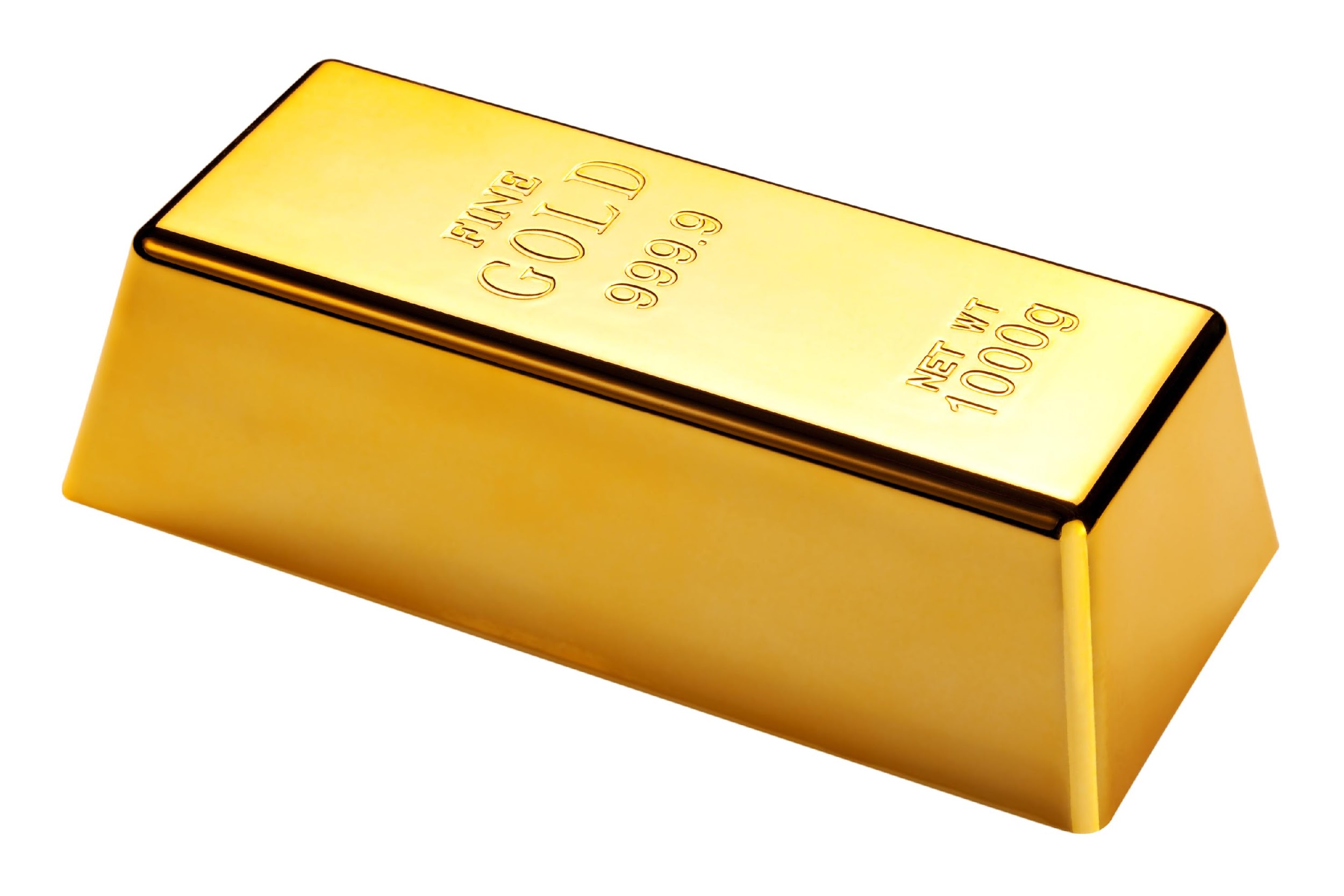 [Speaker Notes: An element is a pure substance containing only one type of atom.]
Molecule: particle containing two or more atoms of the same OR different elements
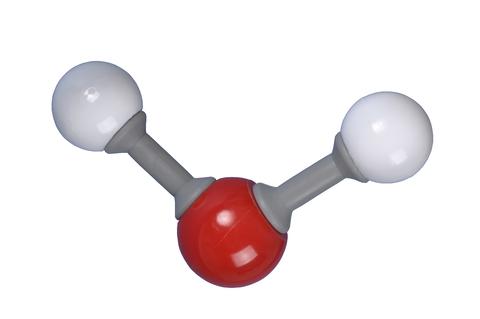 [Speaker Notes: A molecule is a particle containing 2 or more atoms of the same OR different elements. Molecules are the smallest pieces of compounds.]
Compound: substance made up of two or more different elements
[Speaker Notes: A compound is a substance that is made up of two or more different elements.]
[Speaker Notes: Now let’s pause for a moment to check your understanding.

Feedback: Monitoring understanding during review is an important step before moving on to new material.]
What are the 3 subatomic particles? Explain their similarities and differences.
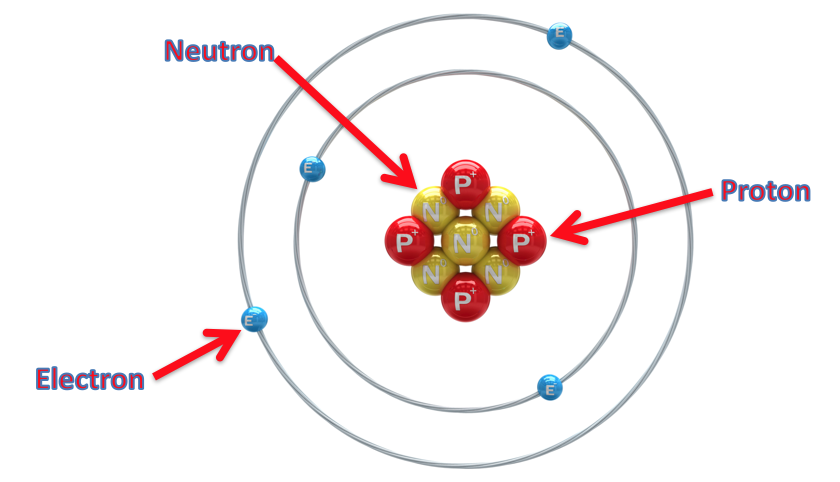 [Speaker Notes: What are the 3 subatomic particles? Explain their similarities and differences. 

[The 3 subatomic particles are protons, neutrons, and electrons. Neutrons and protons are both found in the atomic nucleus, however protons are positively charged and neutrons have a neutral charge. Electrons are negatively charged and orbit the nucleus.]]
How are mass and matter related?
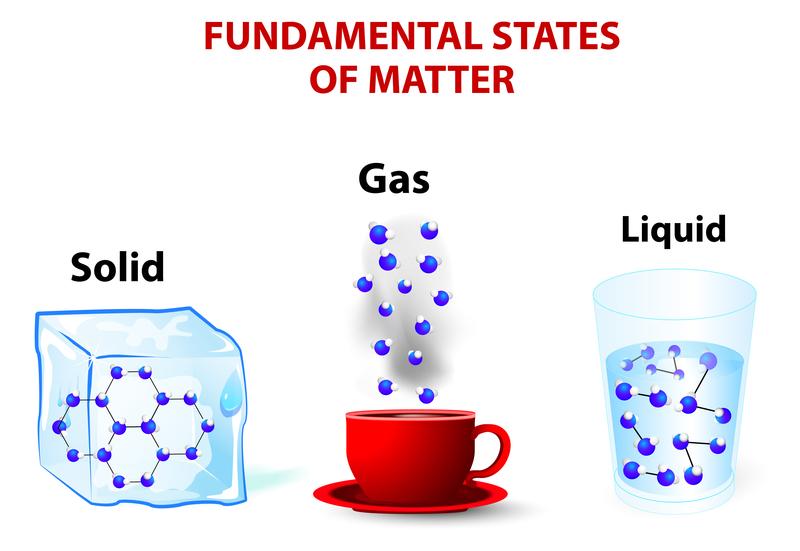 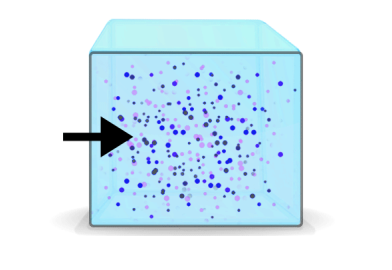 [Speaker Notes: How are mass and matter related?

[Matter is anything that has mass and takes up space and mass is the amount of matter in an object.]]
What is an element?
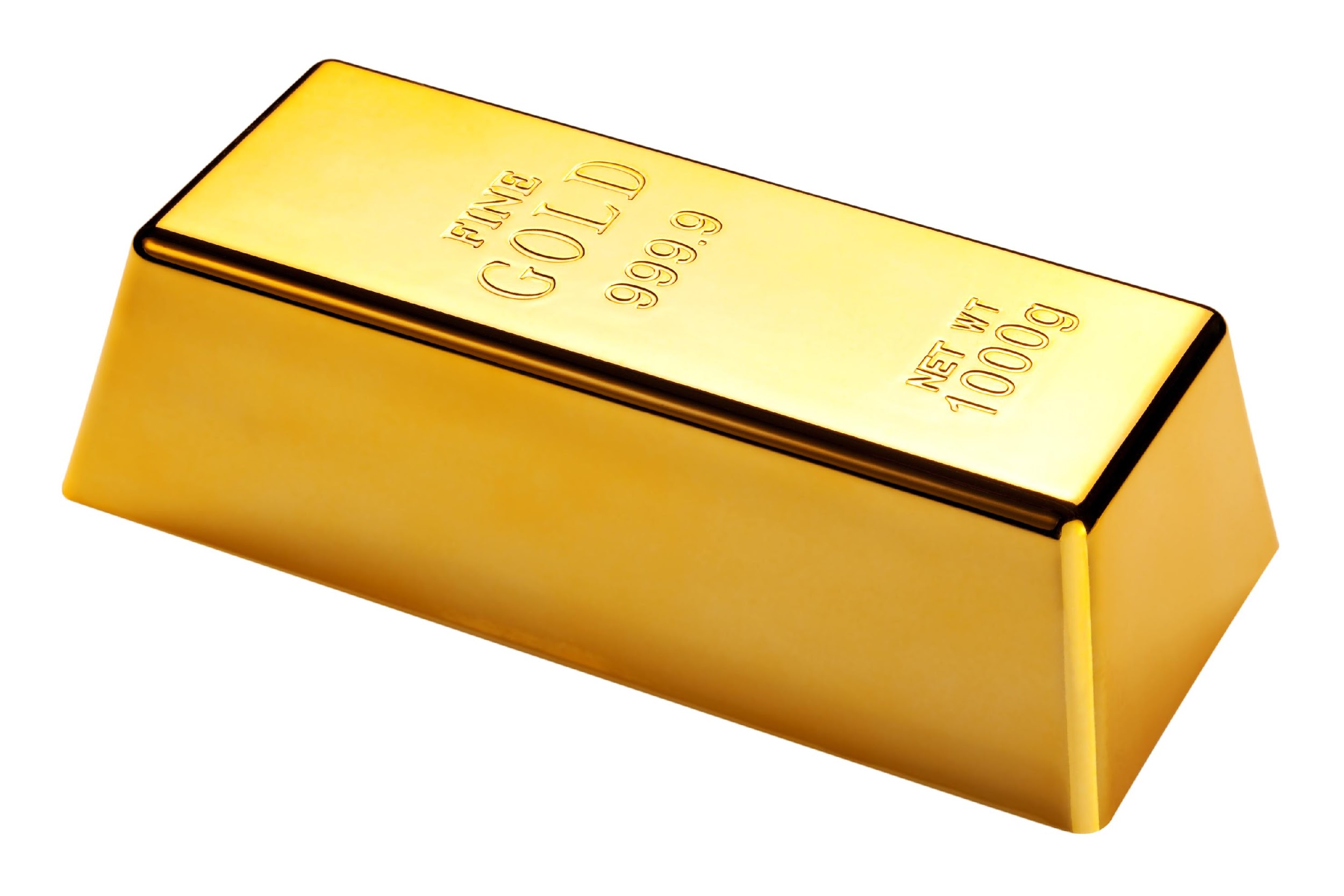 [Speaker Notes: What is an element? 

[An element is a pure substance containing only one type of atom.]]
What is a molecule?
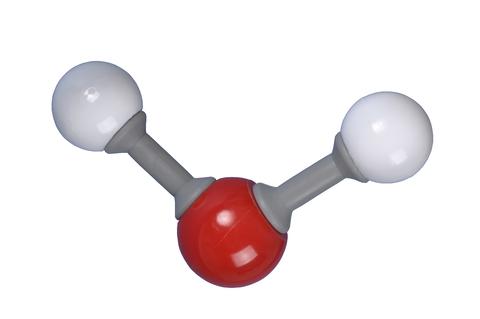 [Speaker Notes: What is a molecule? 

[A molecule is a particle containing 2 or more atoms of the same OR different elements. Molecules are the smallest pieces of compounds.]]
What is a compound?
[Speaker Notes: What is a compound? 

[A compound is a substance that is made up of two or more DIFFERENT elements.]]
What is the relationship between compounds and molecules?
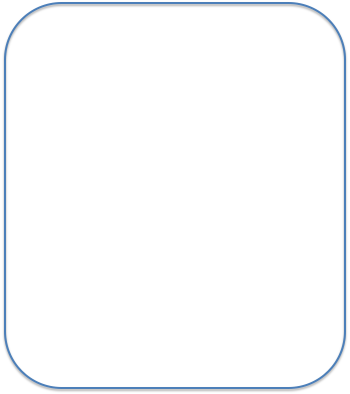 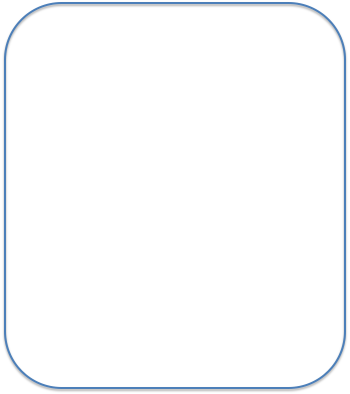 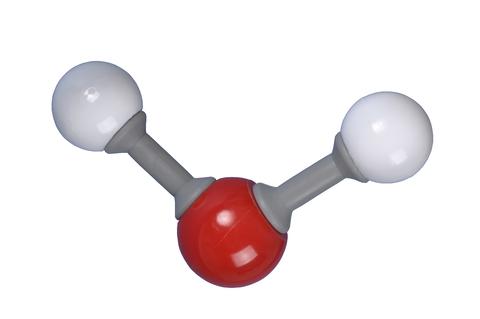 [Speaker Notes: What is the relationship between compounds and molecules?]
Mixture
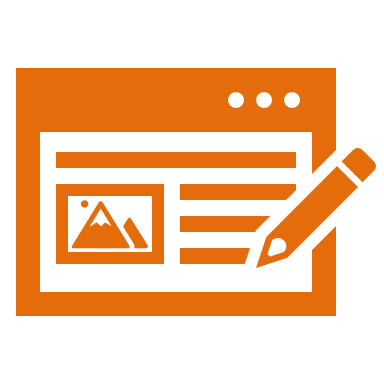 [Speaker Notes: Now that we’ve reviewed, let’s define our new term, mixture.]
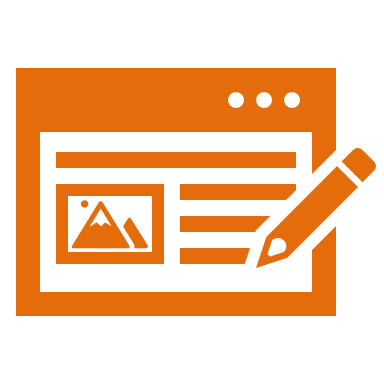 Mixture: two or more substances are 
combined physically, not chemically
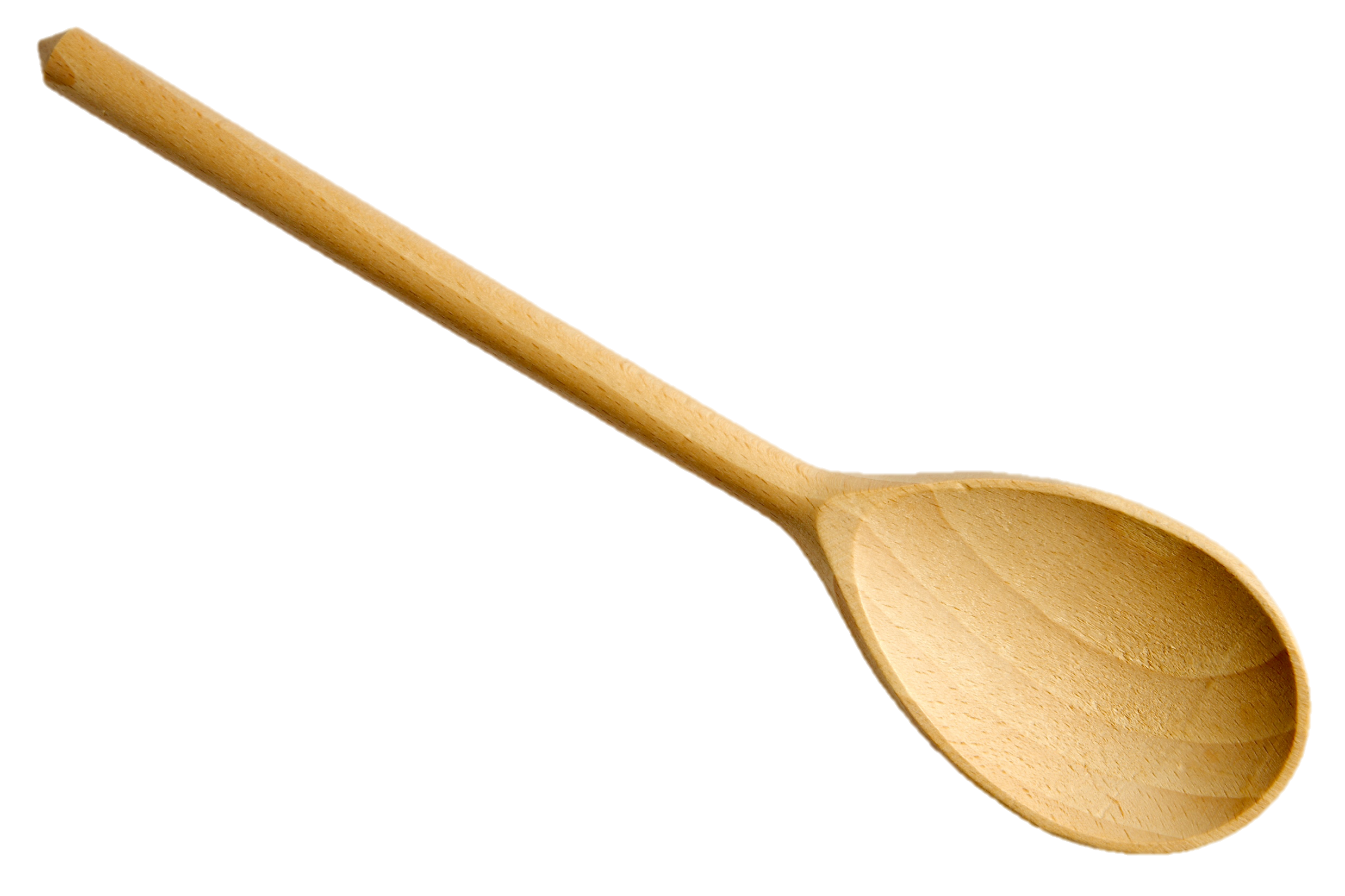 [Speaker Notes: A mixture is when two or more substances are combined physically, not chemically. 

Feedback: Longer more formal definitions are tricky, use clear language when providing the new definition.]
[Speaker Notes: Let’s check-in for understanding.]
How is a mixture formed?
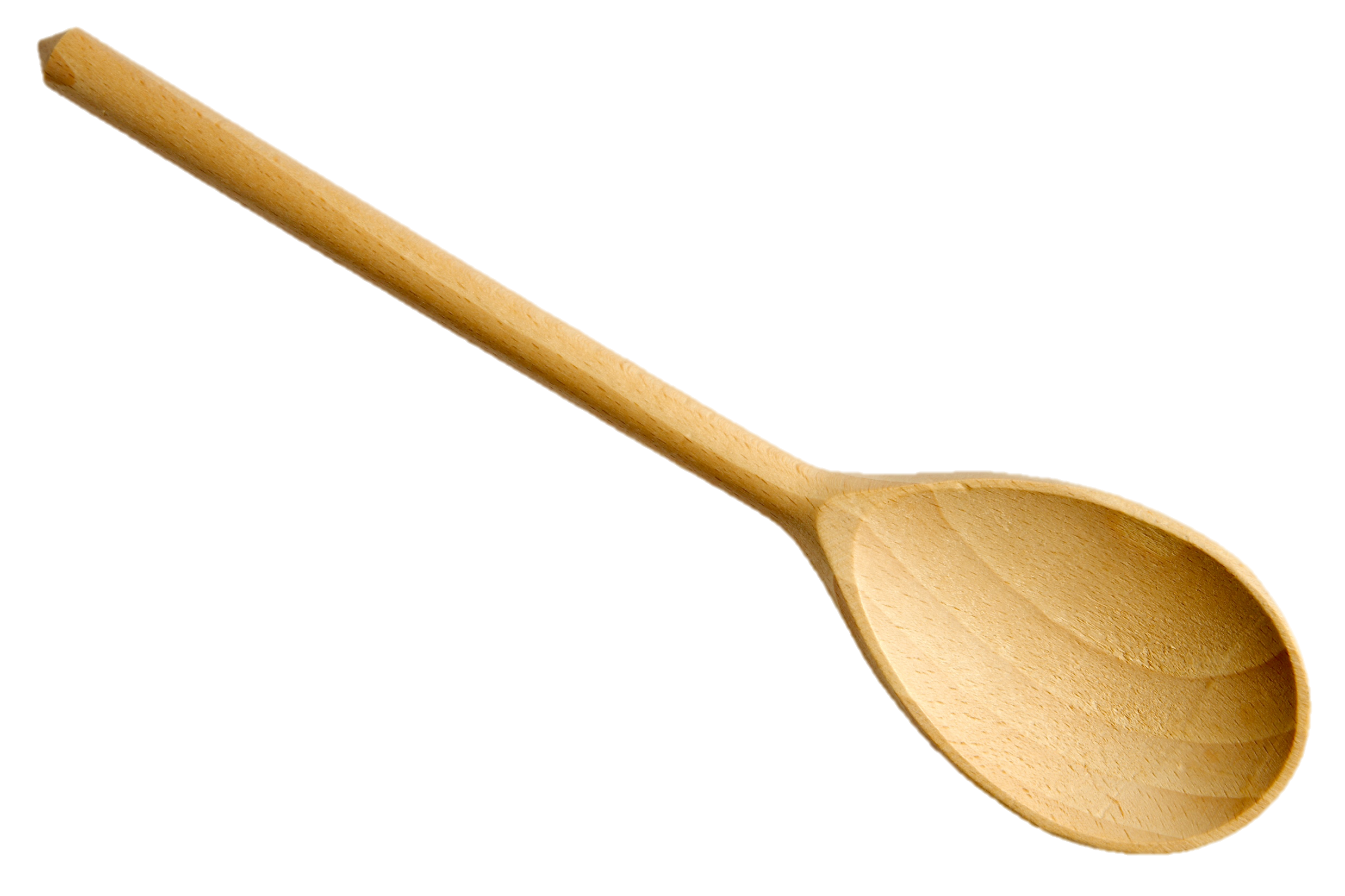 [Speaker Notes: How is a mixture formed?

[A mixture is when two or more substances are combined physically, not chemically.]]
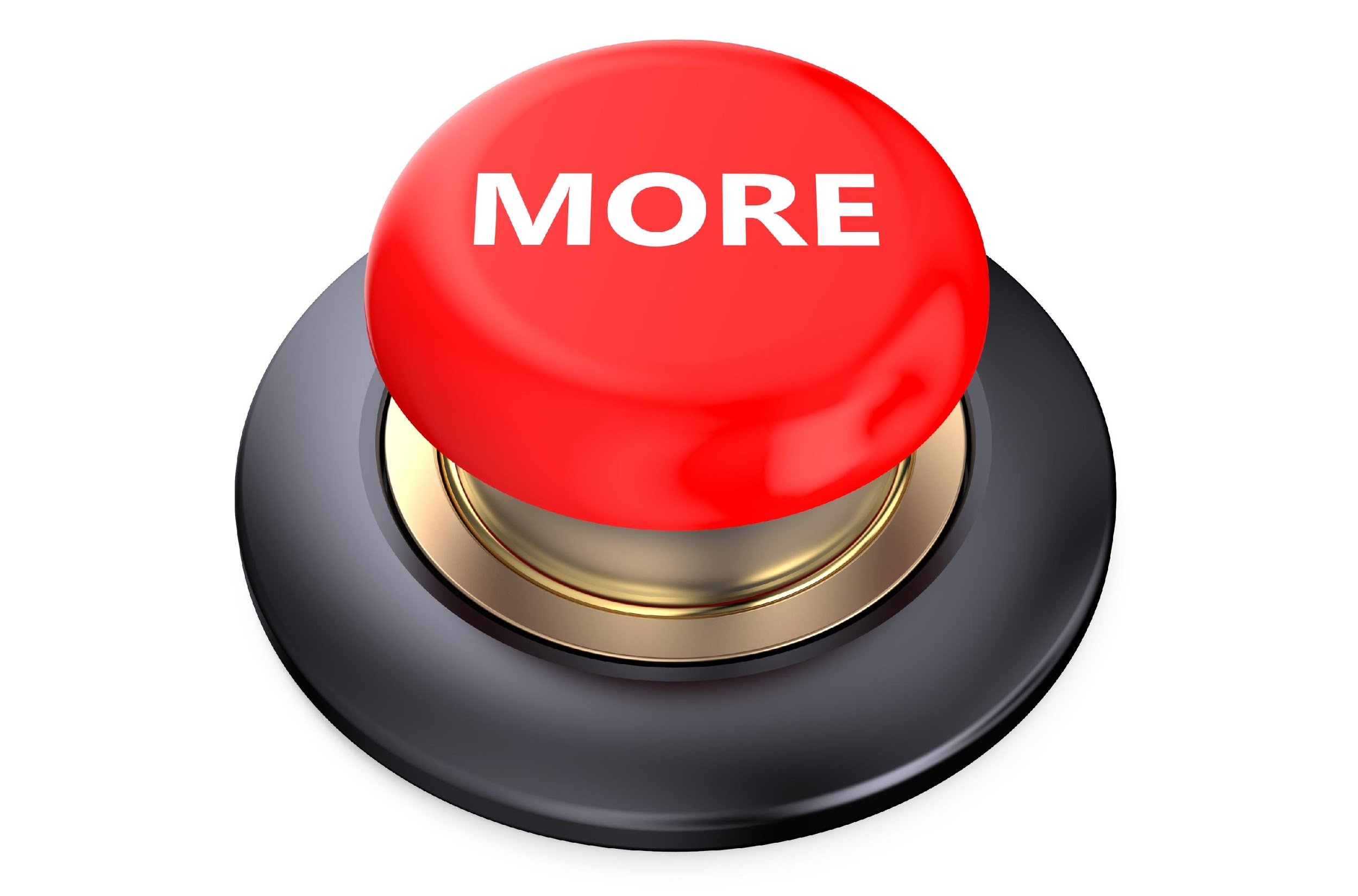 [Speaker Notes: That is the basic definition, but there is a bit more you need to know.]
Mixture
Heterogenous
Mixture
Solution
[Speaker Notes: There are two types of mixtures: a heterogeneous mixture and a solution.

Feedback: It is helpful to show how the new terms will be related to the old term to better help students chunk the new content.]
Mixture
Heterogenous
Mixture
Solution
[Speaker Notes: First, let’s talk about a heterogeneous mixture.]
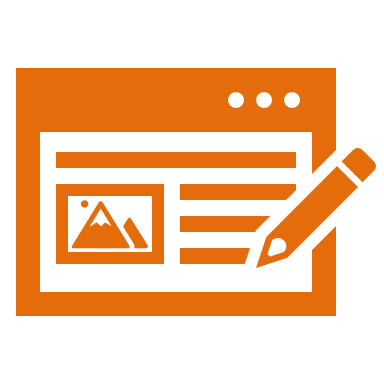 Heterogenous Mixture: a mixture in which the components can be seen separately
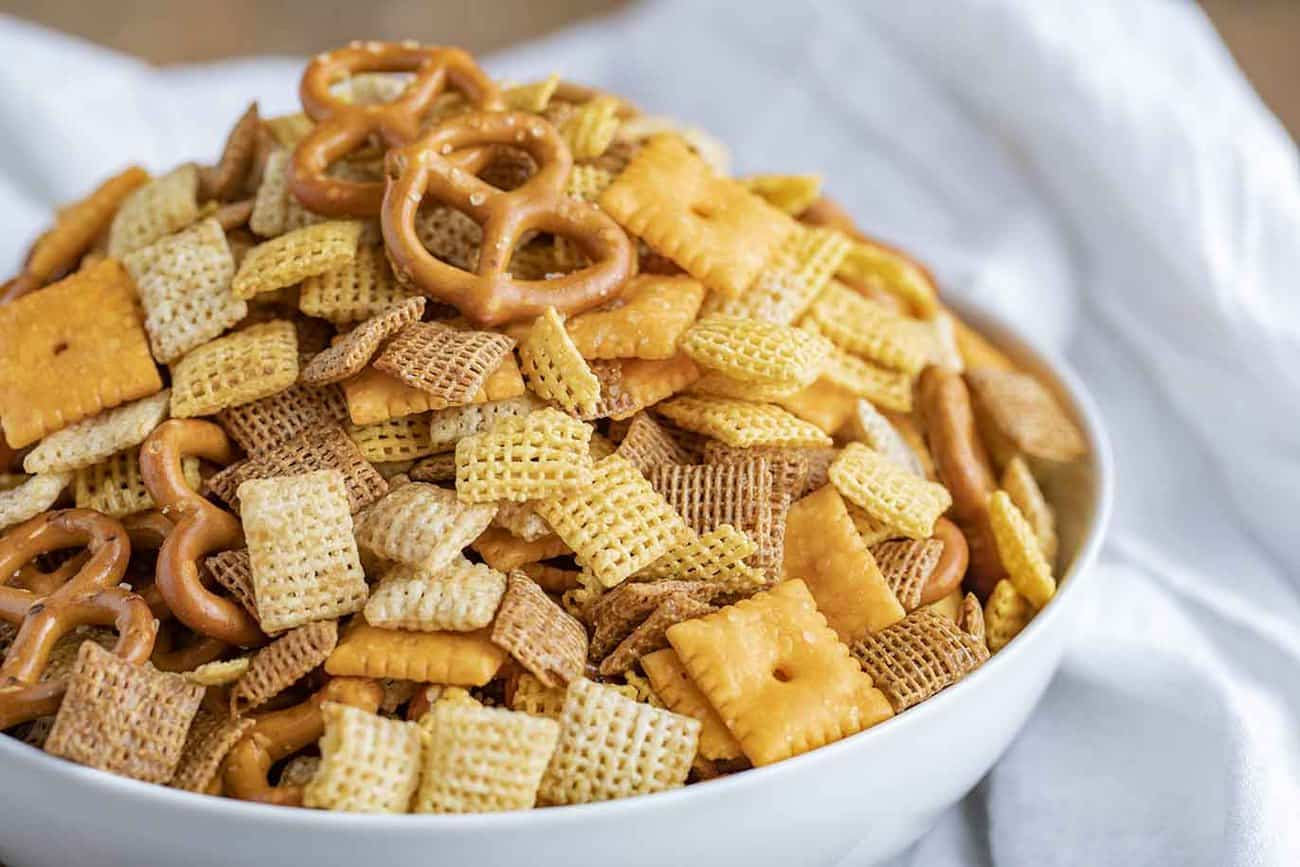 [Speaker Notes: A heterogenous mixture is a mixture in which the components can be seen separately.]
The separate parts in a heterogenous mixture are easy to tell apart.
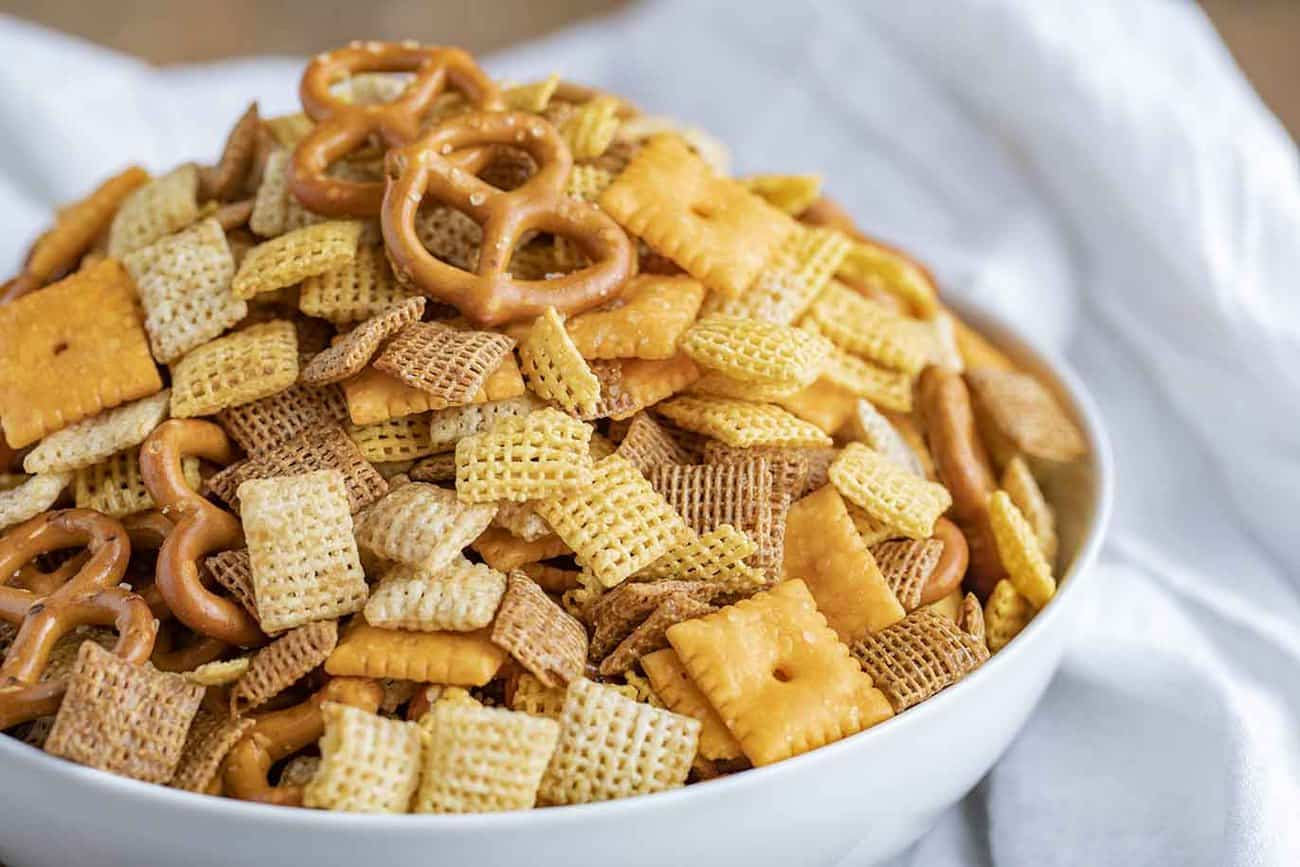 [Speaker Notes: The separate parts in a heterogeneous mixture are easy to tell apart. In this bowl of chex mix, we can easily see the different parts: cheez-its, pretzels, and cereal.]
[Speaker Notes: Let’s check-in for understanding.]
What is a heterogeneous mixture?
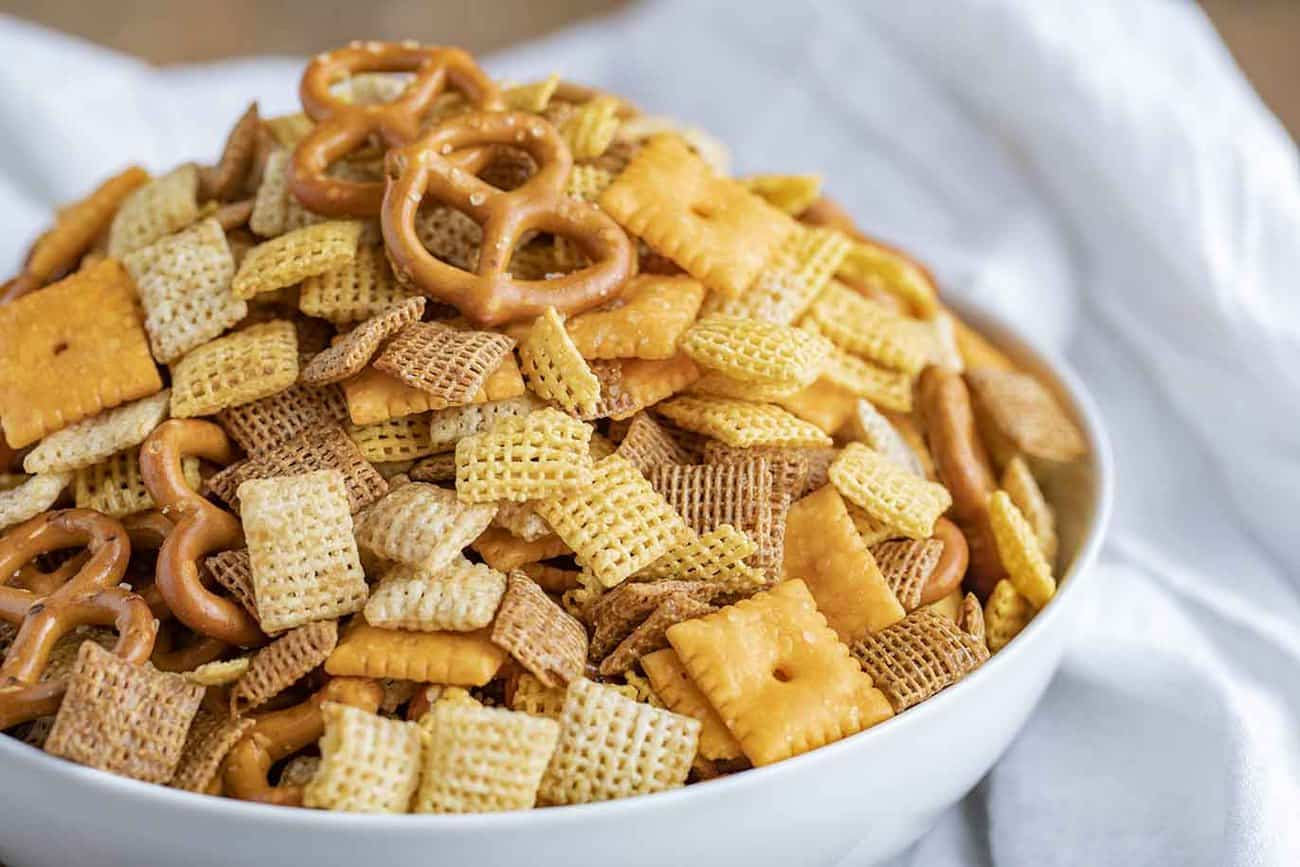 [Speaker Notes: What is a heterogeneous mixture?

[A heterogeneous mixture is a mixture in which the components can be seen separately.]]
Mixture
Heterogenous
Mixture
Solution
[Speaker Notes: Now, let’s talk about a solution.]
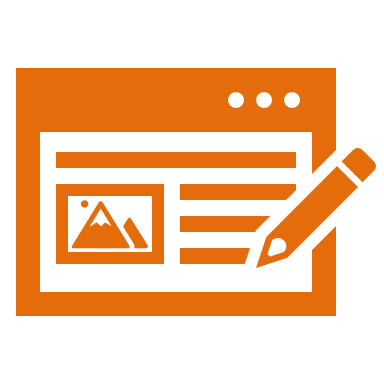 Solution: a mixture in which the components cannot be seen separately
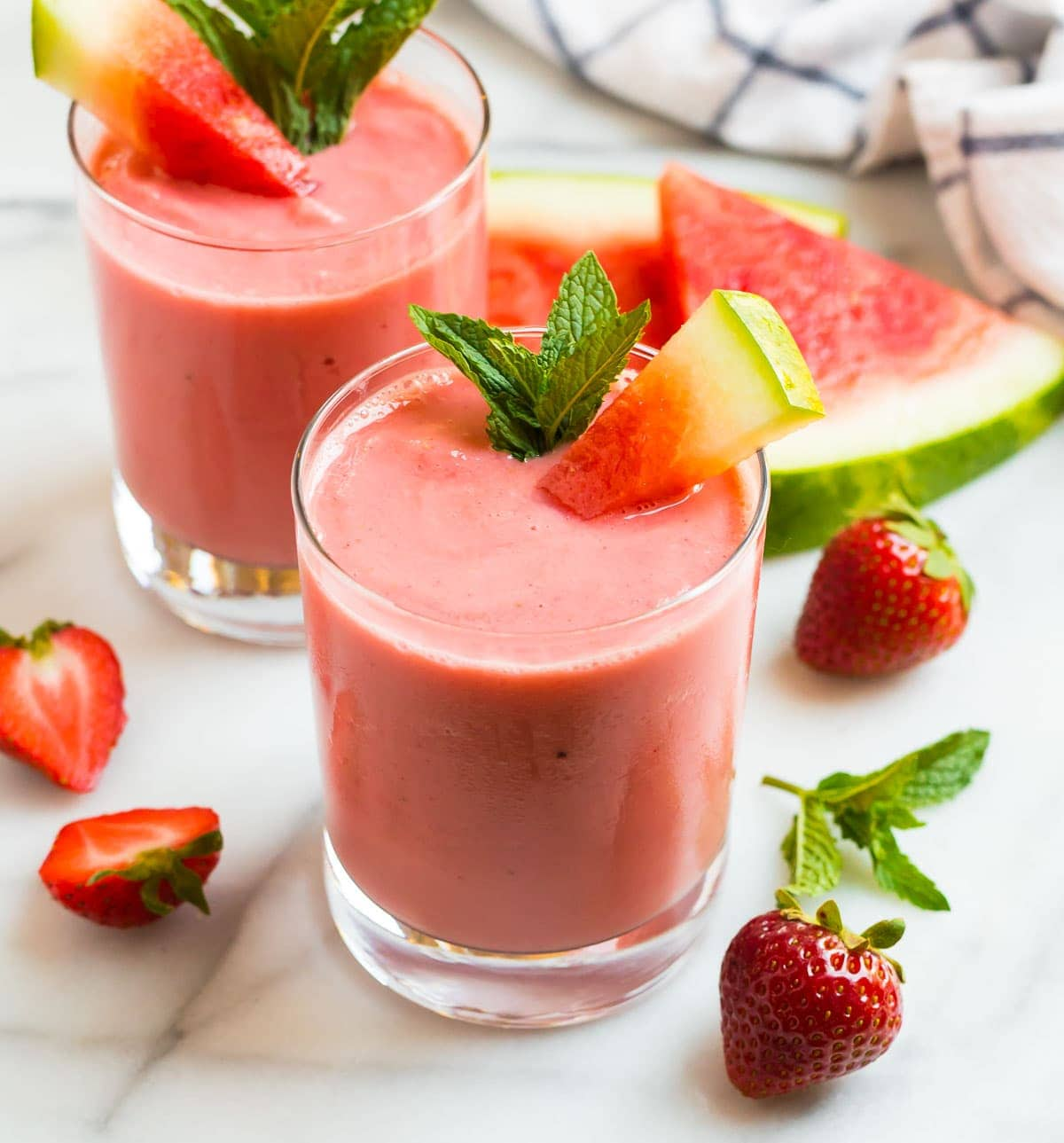 [Speaker Notes: A solution is a mixture in which the components cannot be seen separately.]
The separate parts in a solution are not easy to tell apart.
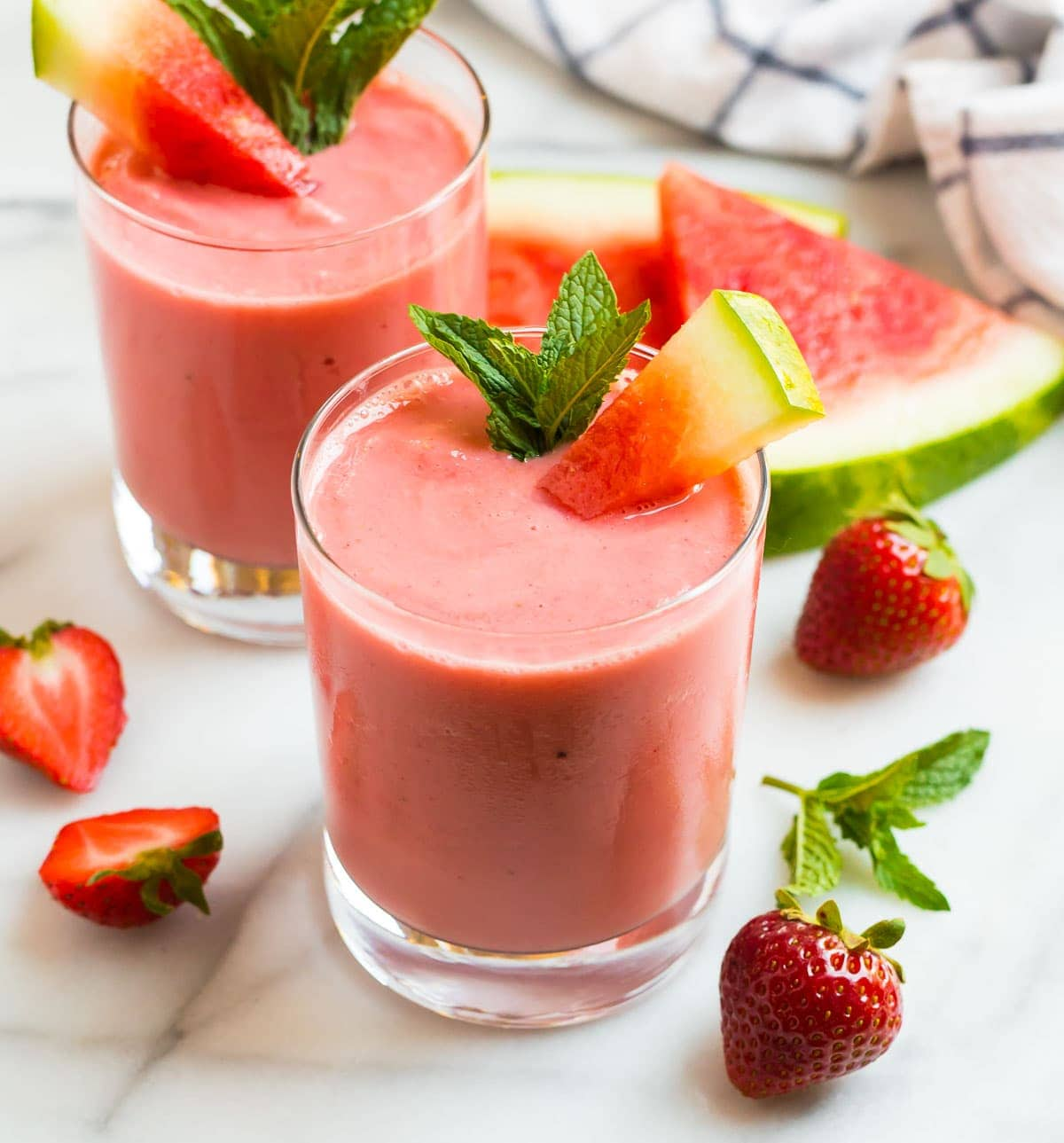 [Speaker Notes: The separate parts in a solution are not easy to tell apart. In this fruit smoothie, there is frozen fruit, water, honey, sugar, etc. We cannot see the individual ingredients in this smoothie because they are all blended together in a solution.]
[Speaker Notes: Let’s check-in for understanding.]
How is a mixture formed?
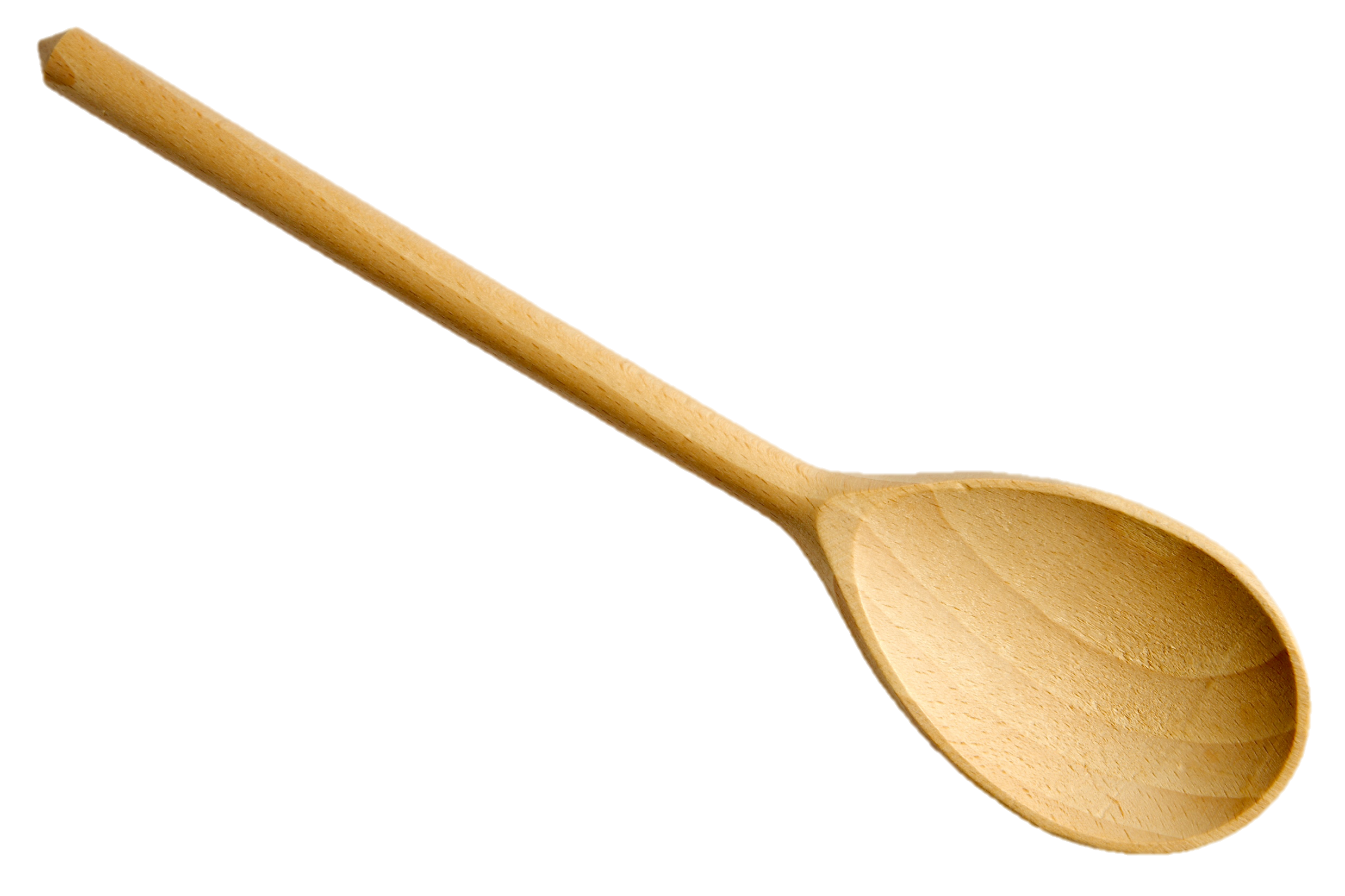 [Speaker Notes: How is a mixture formed?

[A mixture is when two or more substances are combined physically, not chemically.]]
What are the two types of mixtures?
Mixture
?
?
[Speaker Notes: What are the two types of mixtures?]
What are the two types of mixtures?
Mixture
Heterogenous
Mixture
Solution
[Speaker Notes: What are the two types of mixtures?

[Heterogenous mixture and solution]]
How is a heterogeneous mixture different from a solution?
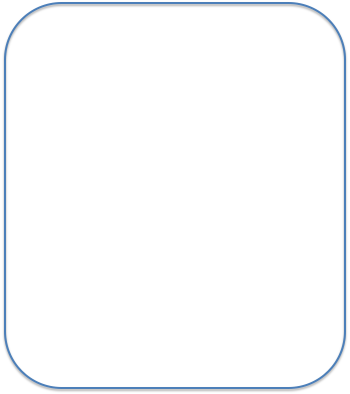 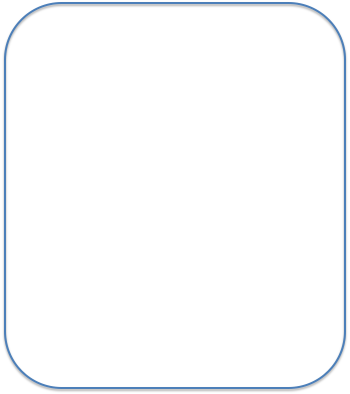 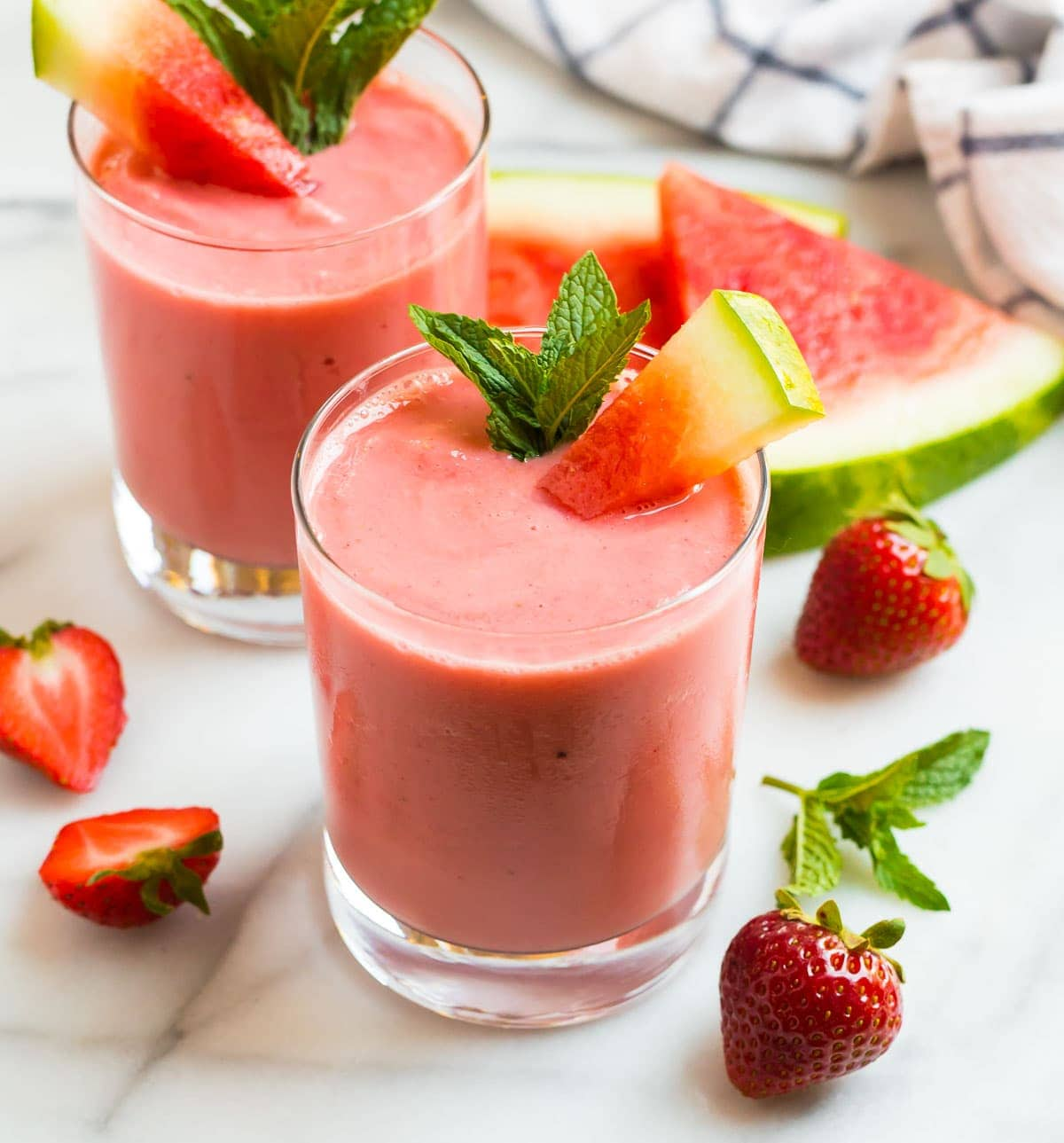 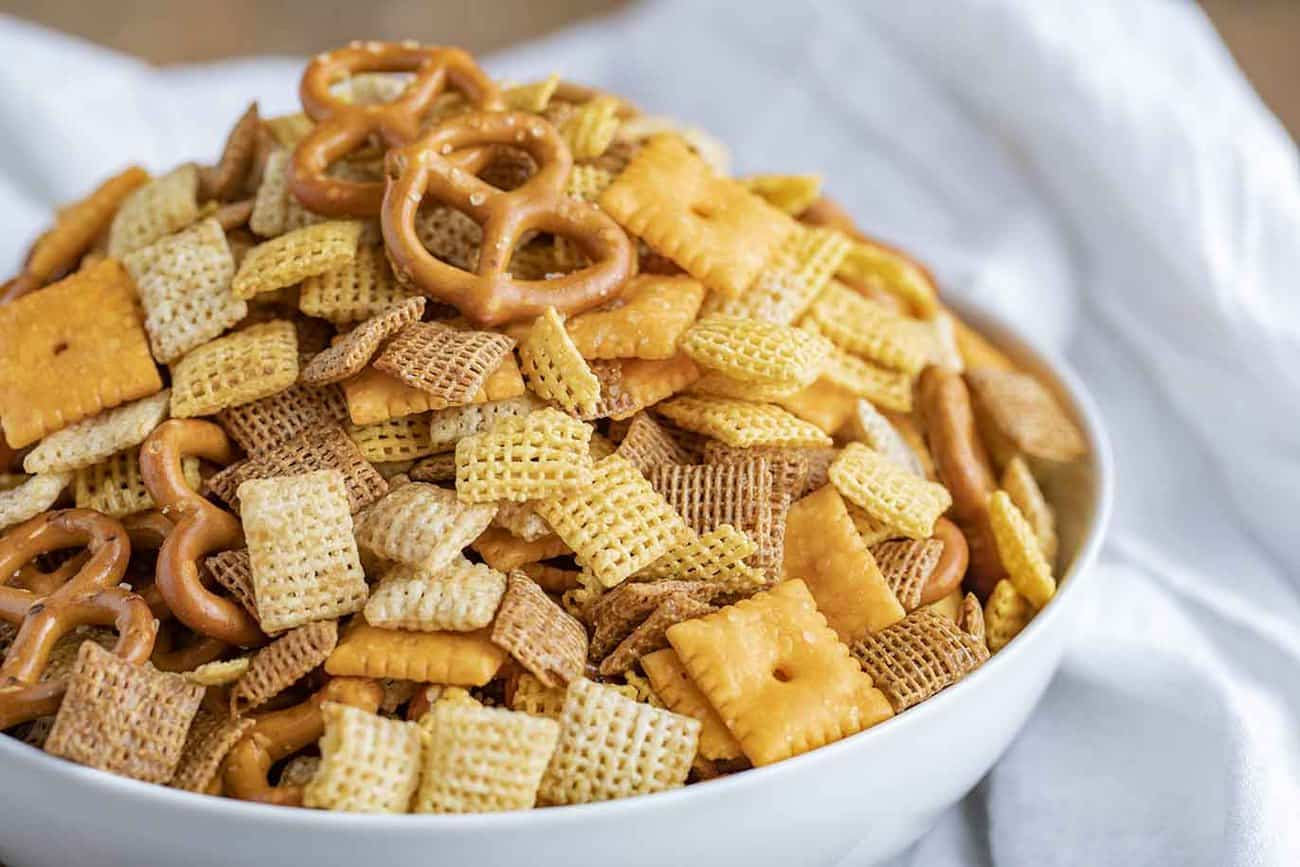 [Speaker Notes: How is a heterogeneous mixture different from a solution?]
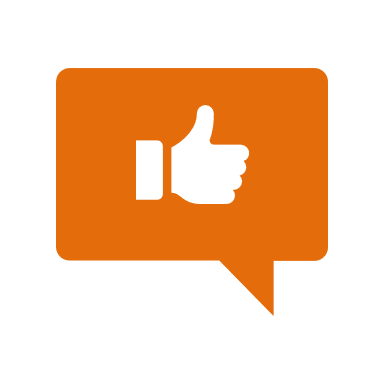 [Speaker Notes: Now, let’s talk about some examples of mixture.

Feedback: Using clear and concise language is a great way to ensure students are able to follow along and understand the content.]
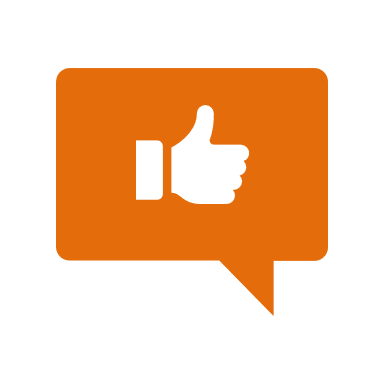 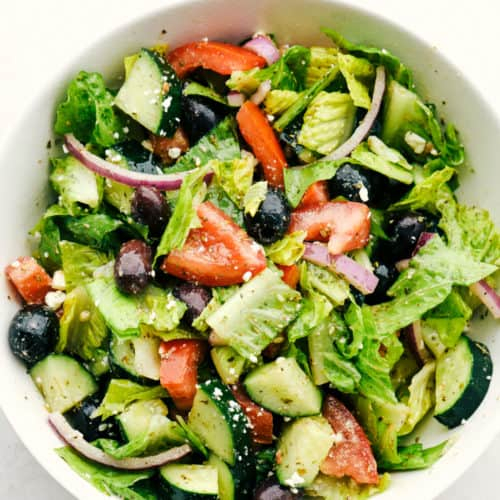 [Speaker Notes: A salad is a mixture because two or more substances are combined physically. This is an example of a heterogeneous mixture.]
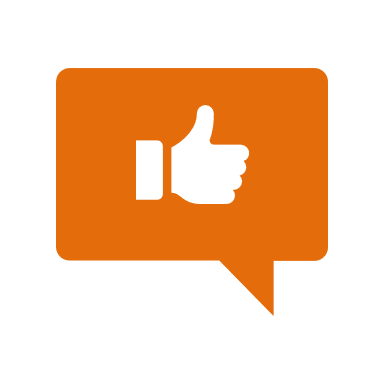 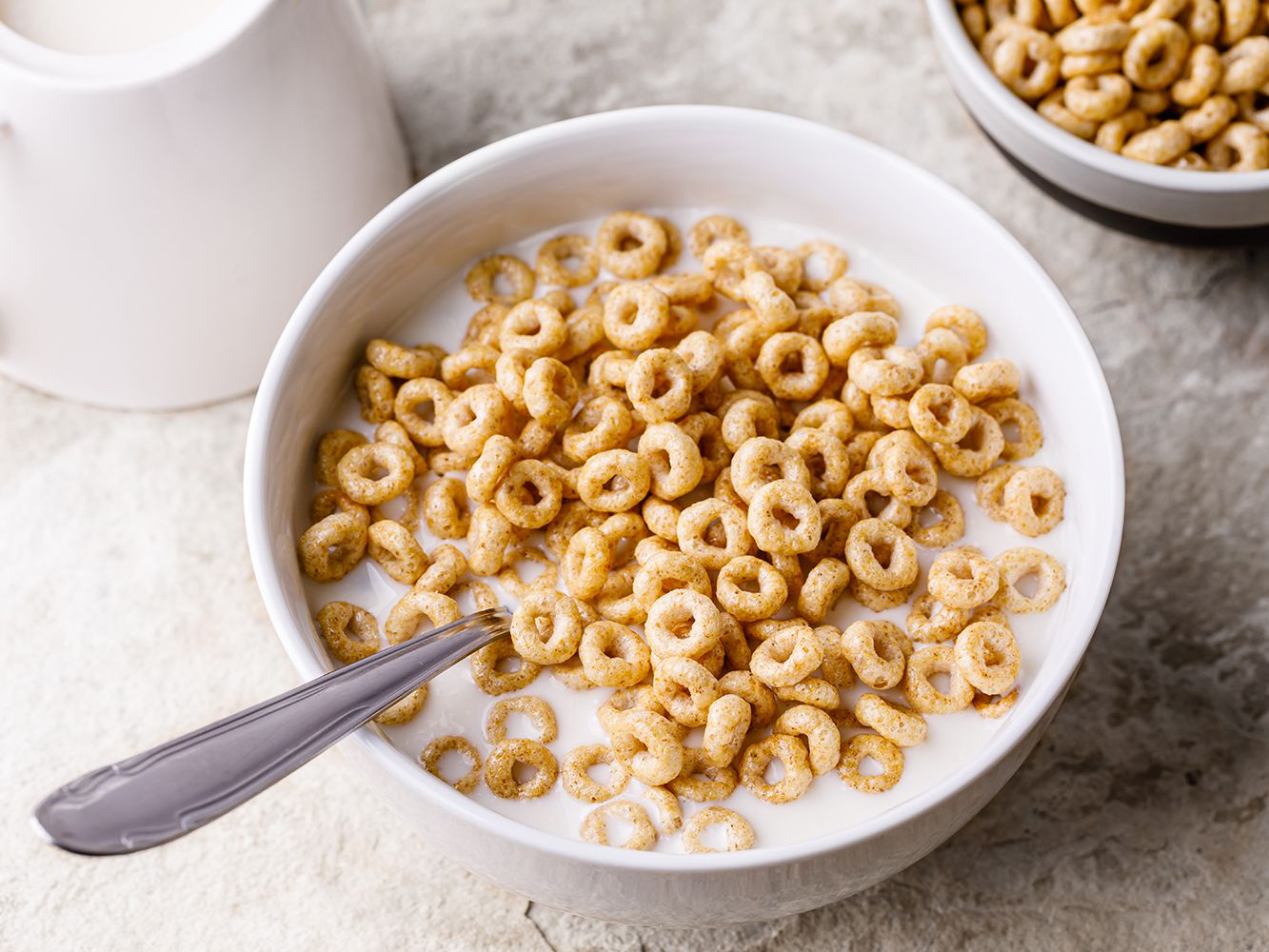 [Speaker Notes: Cereal is also a mixture. This is an example of a heterogeneous mixture.]
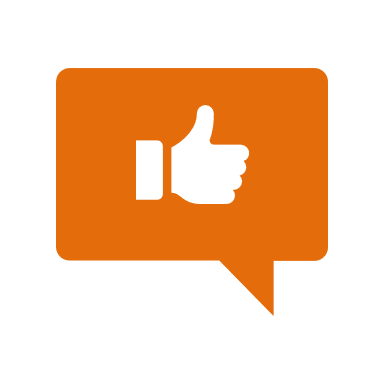 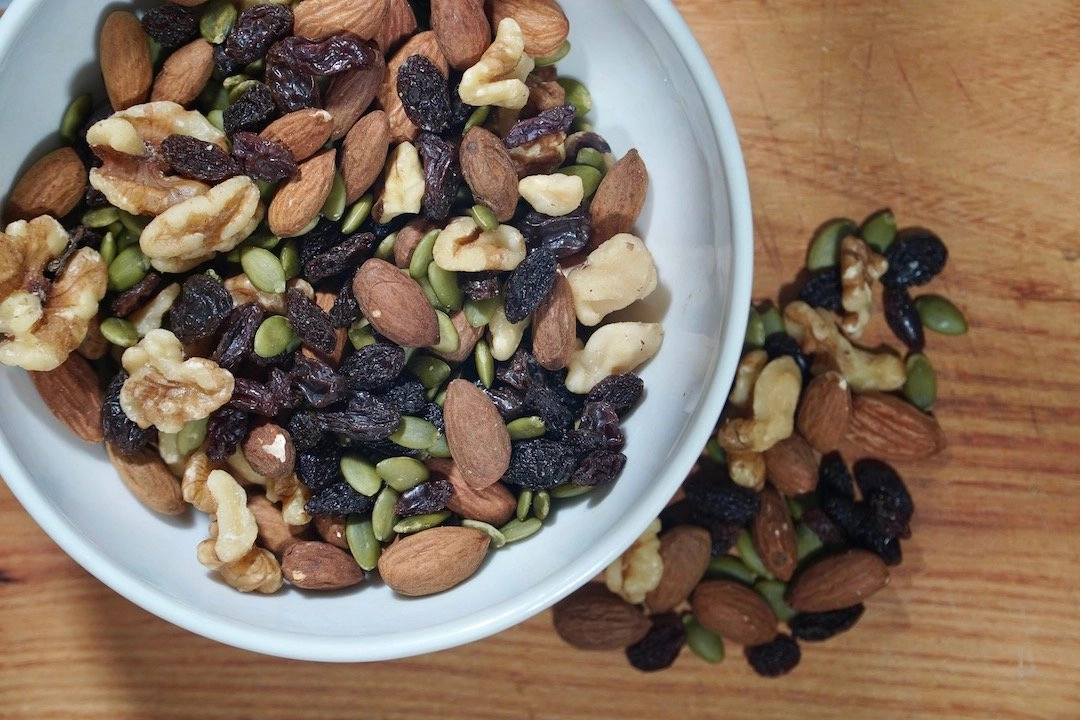 [Speaker Notes: Trail mix is also a mixture. This is an example of a heterogeneous mixture.]
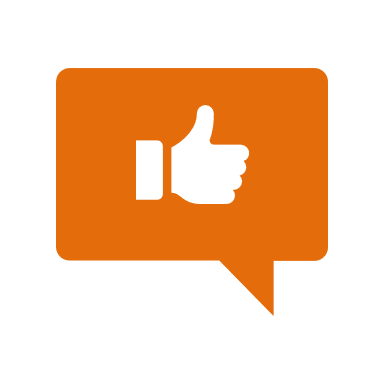 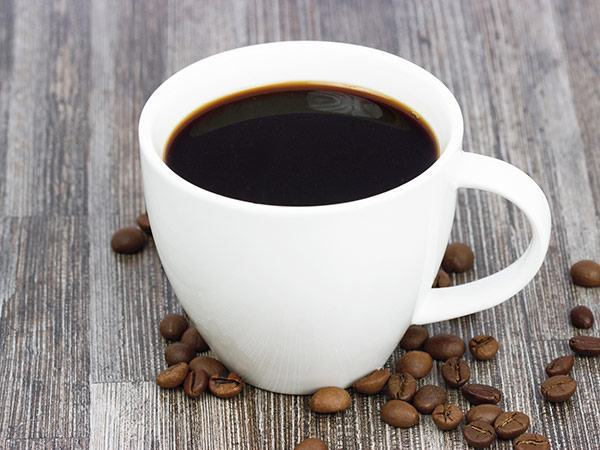 [Speaker Notes: Coffee is a mixture. This is an example of a solution.]
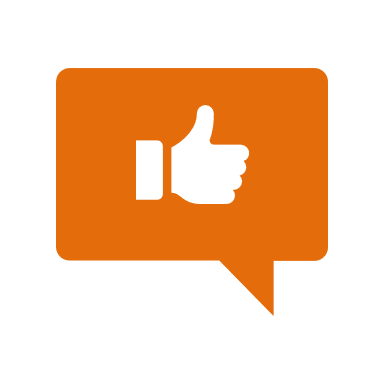 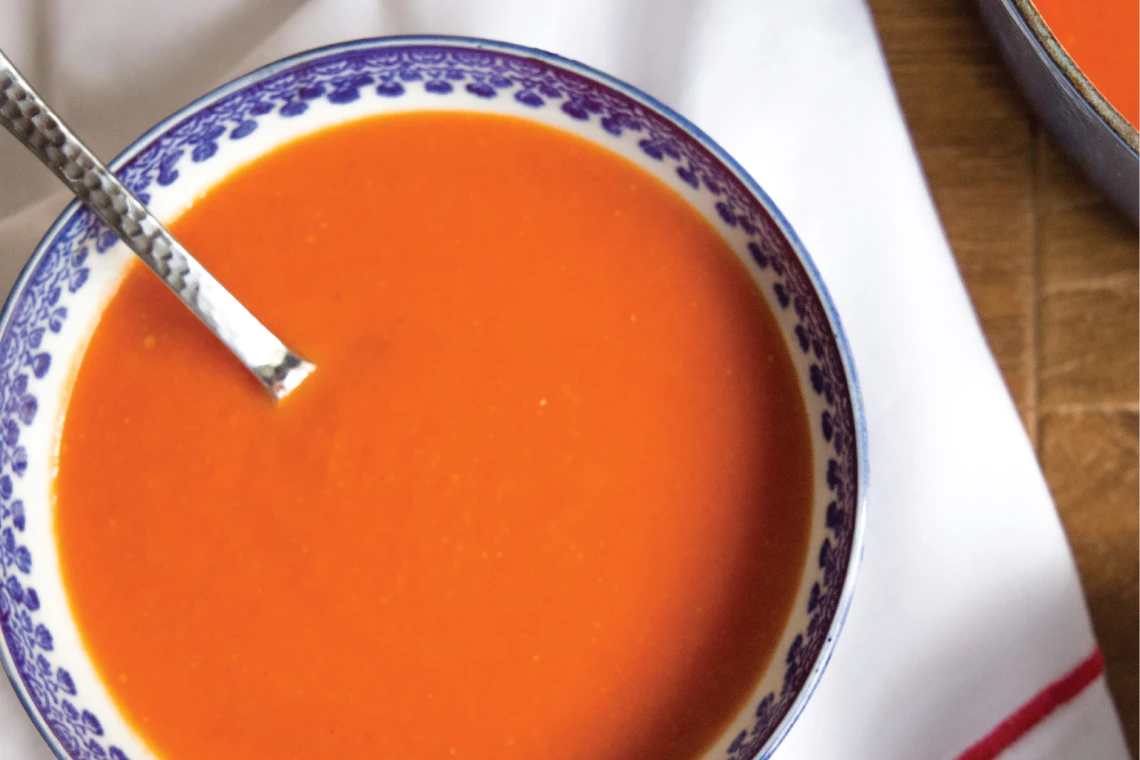 [Speaker Notes: Tomato soup is a mixture. This is an example of a solution.]
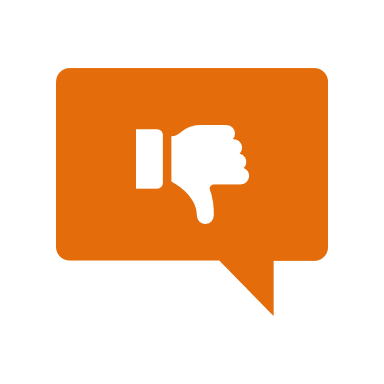 [Speaker Notes: Next, let’s talk about some non-examples of mixture.

Feedback: Using an explicit and clear explanation for the non-example is a great way to help students make sense of the new content.]
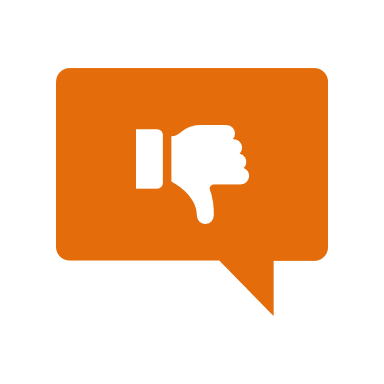 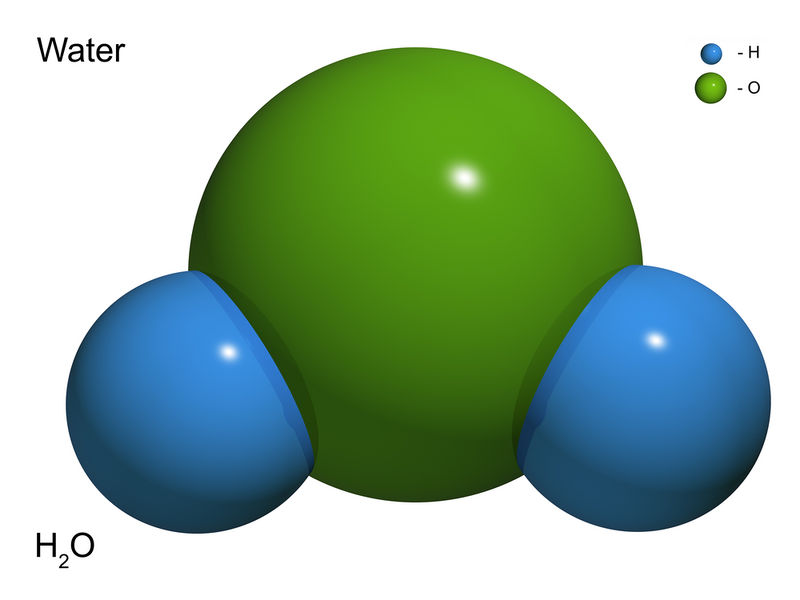 [Speaker Notes: Water is a compound, not a mixture, because it is made of two or more elements.]
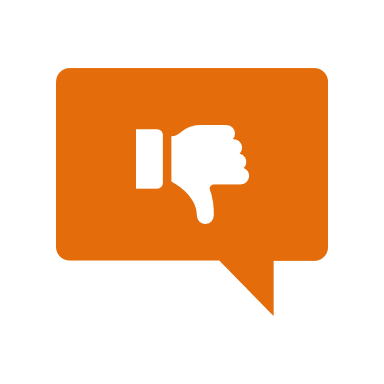 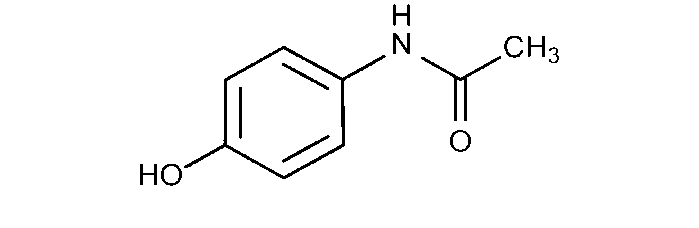 [Speaker Notes: Tylenol or acetaminophen is a compound because it is made of two or more substances combined chemically. Since the substances are combined chemically, not physically, tylenol is not a mixture.]
[Speaker Notes: Let’s check-in for understanding.

Feedback: Providing a lot of opportunities to respond throughout this portion of your lesson is so important for ensuring that your students are grasping this new skill.]
Give an example of a heterogenous mixture.
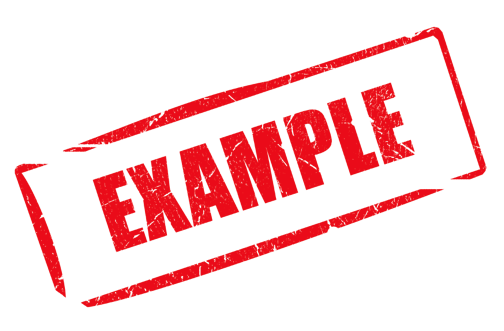 [Speaker Notes: Give an example of a heterogeneous mixture.]
Give an example of a solution.
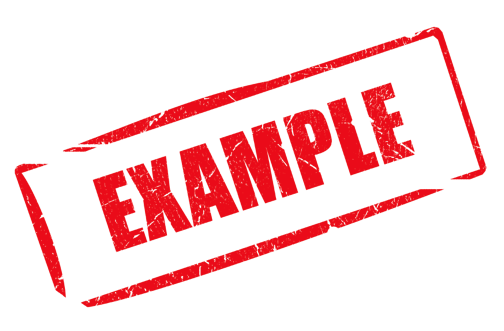 [Speaker Notes: Give an example of a solution.]
Why is water not a mixture?
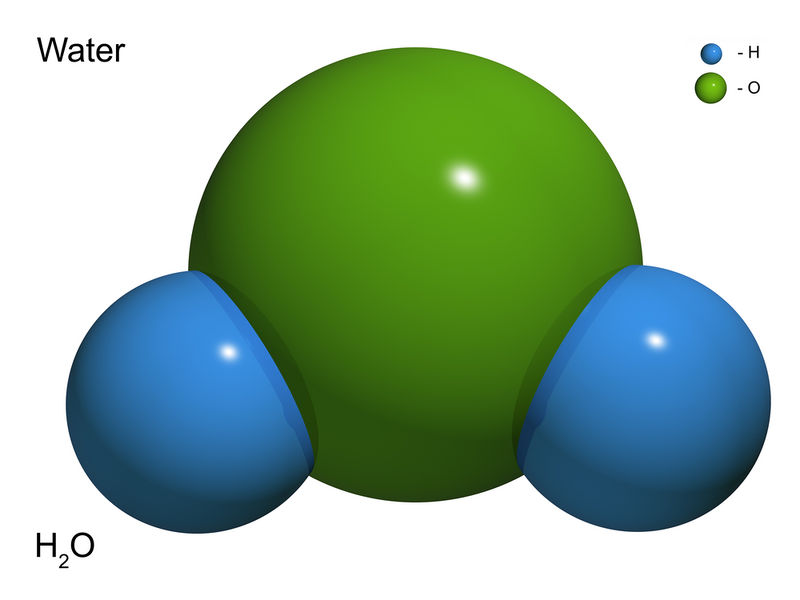 [Speaker Notes: Why is water not a mixture?]
How is a mixture formed?
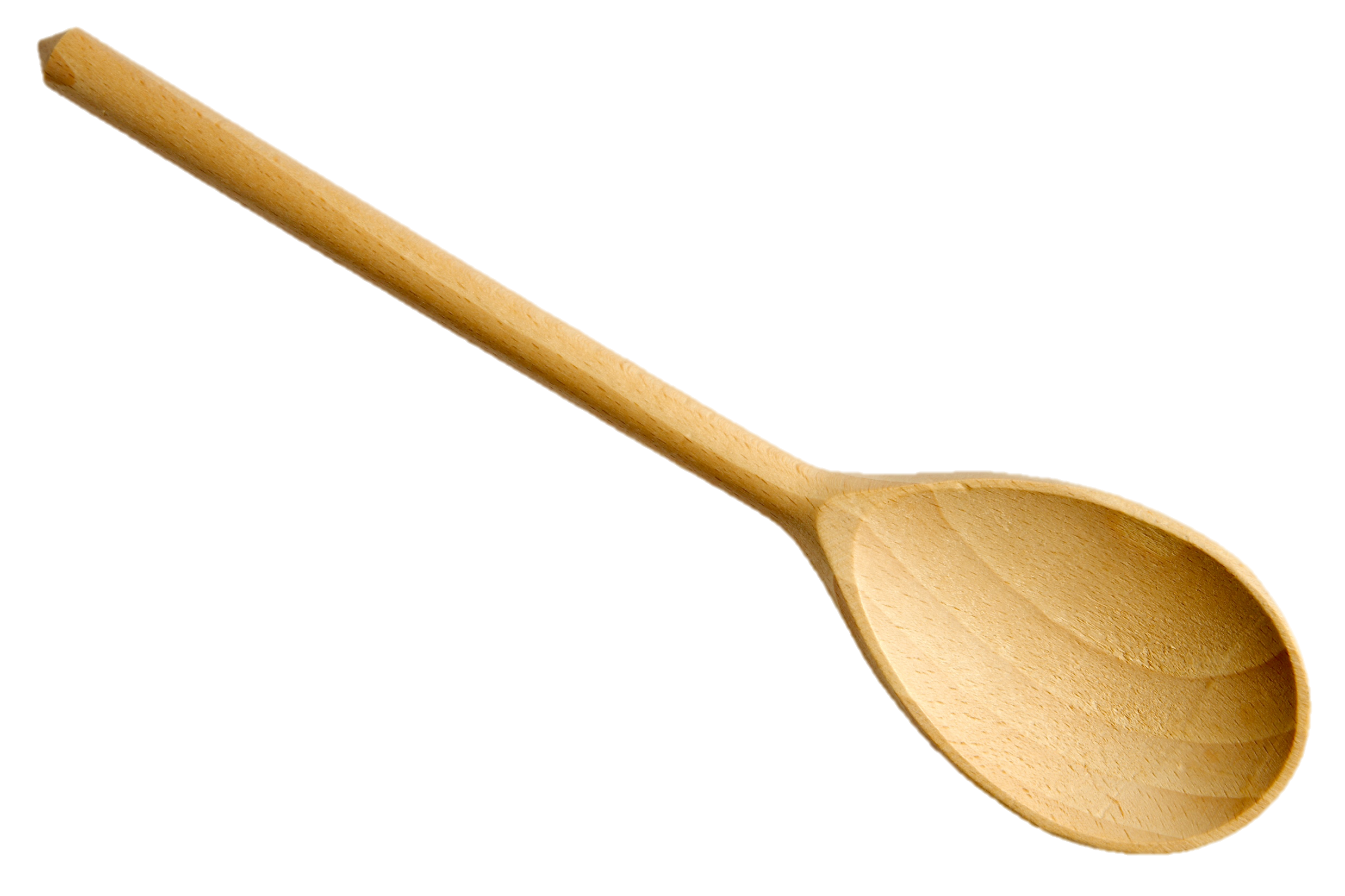 [Speaker Notes: How is a mixture formed?

[A mixture is when two or more substances are combined physically, not chemically.]]
What are the two types of mixtures?
Mixture
?
?
[Speaker Notes: What are the two types of mixtures?]
What are the two types of mixtures?
Mixture
Heterogenous
Mixture
Solution
[Speaker Notes: What are the two types of mixtures?

[Heterogenous mixture and solution]]
How is a heterogeneous mixture different from a solution?
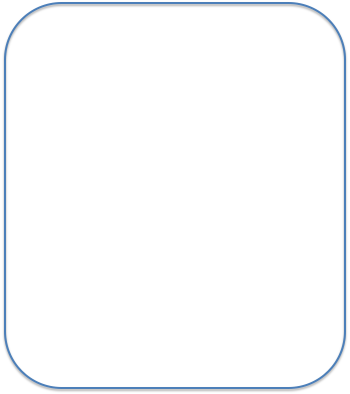 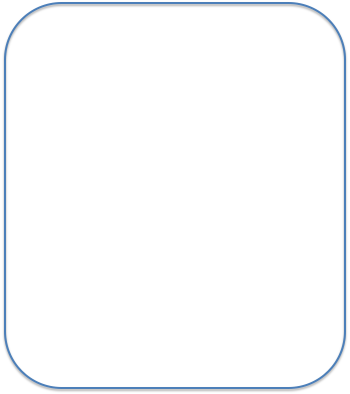 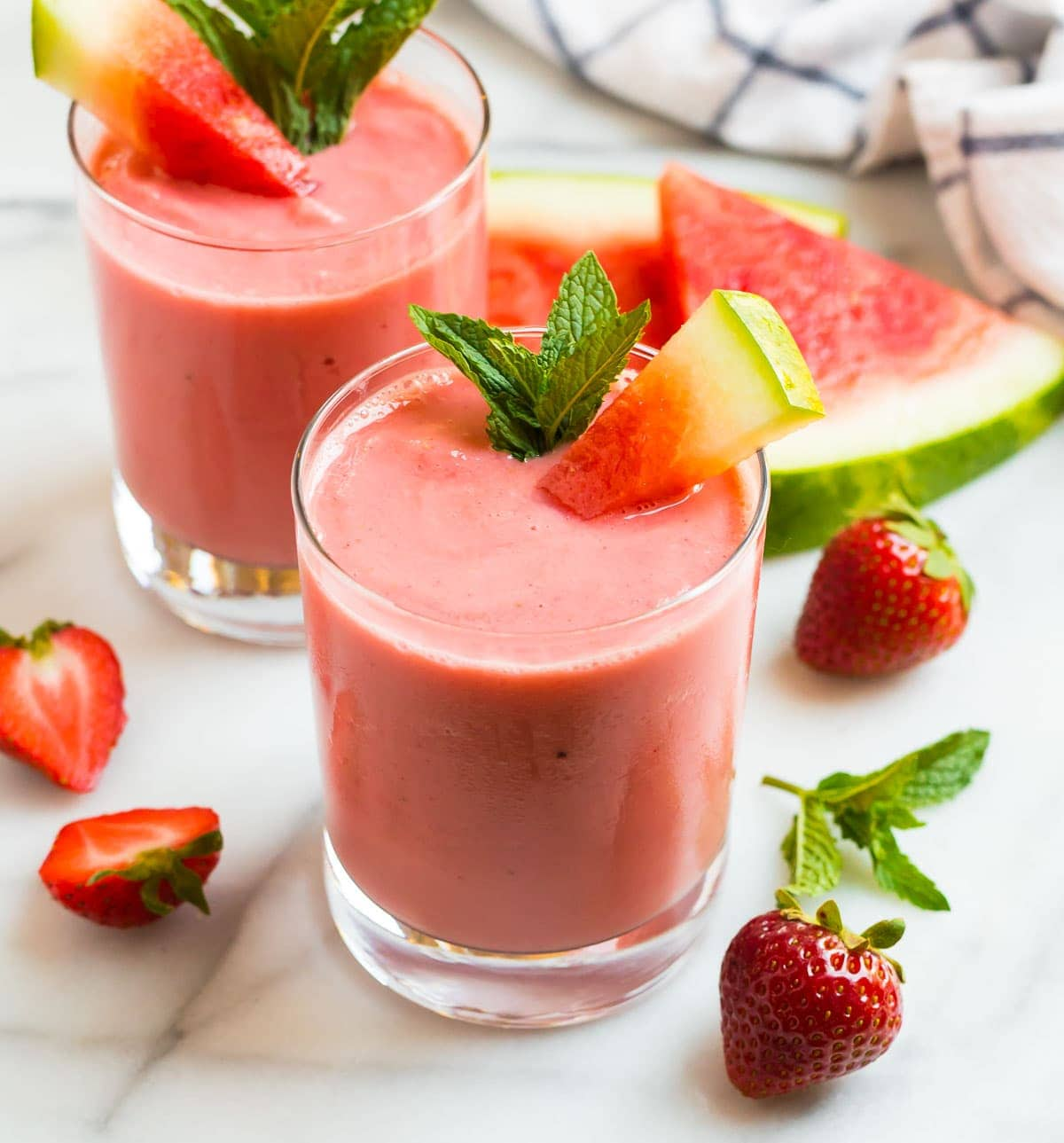 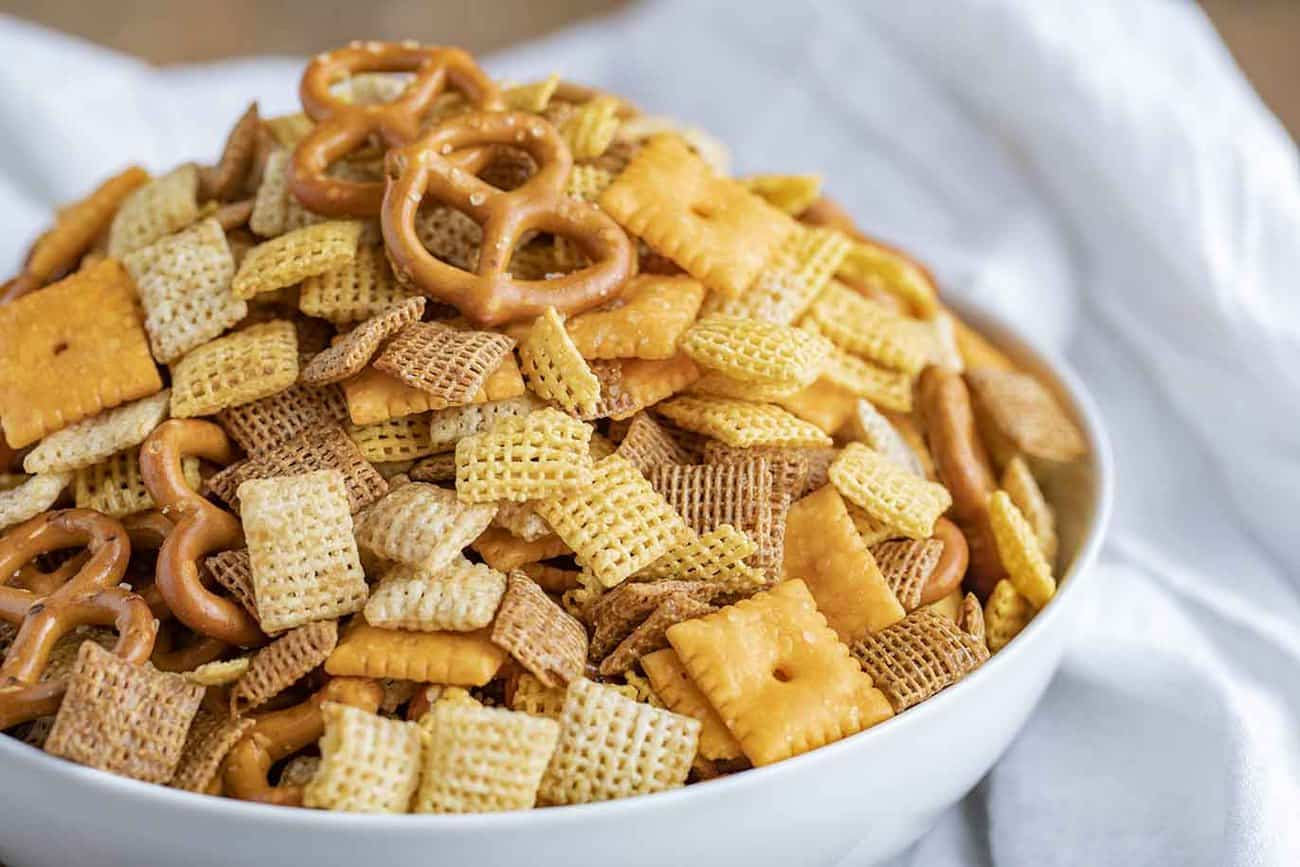 [Speaker Notes: How is a heterogeneous mixture different from a solution?]
Remember!!!
[Speaker Notes: So remember!

Feedback: Review the key terms once more at the end of the lesson to lock in students understanding.]
Mixture: two or more substances are 
combined physically, not chemically
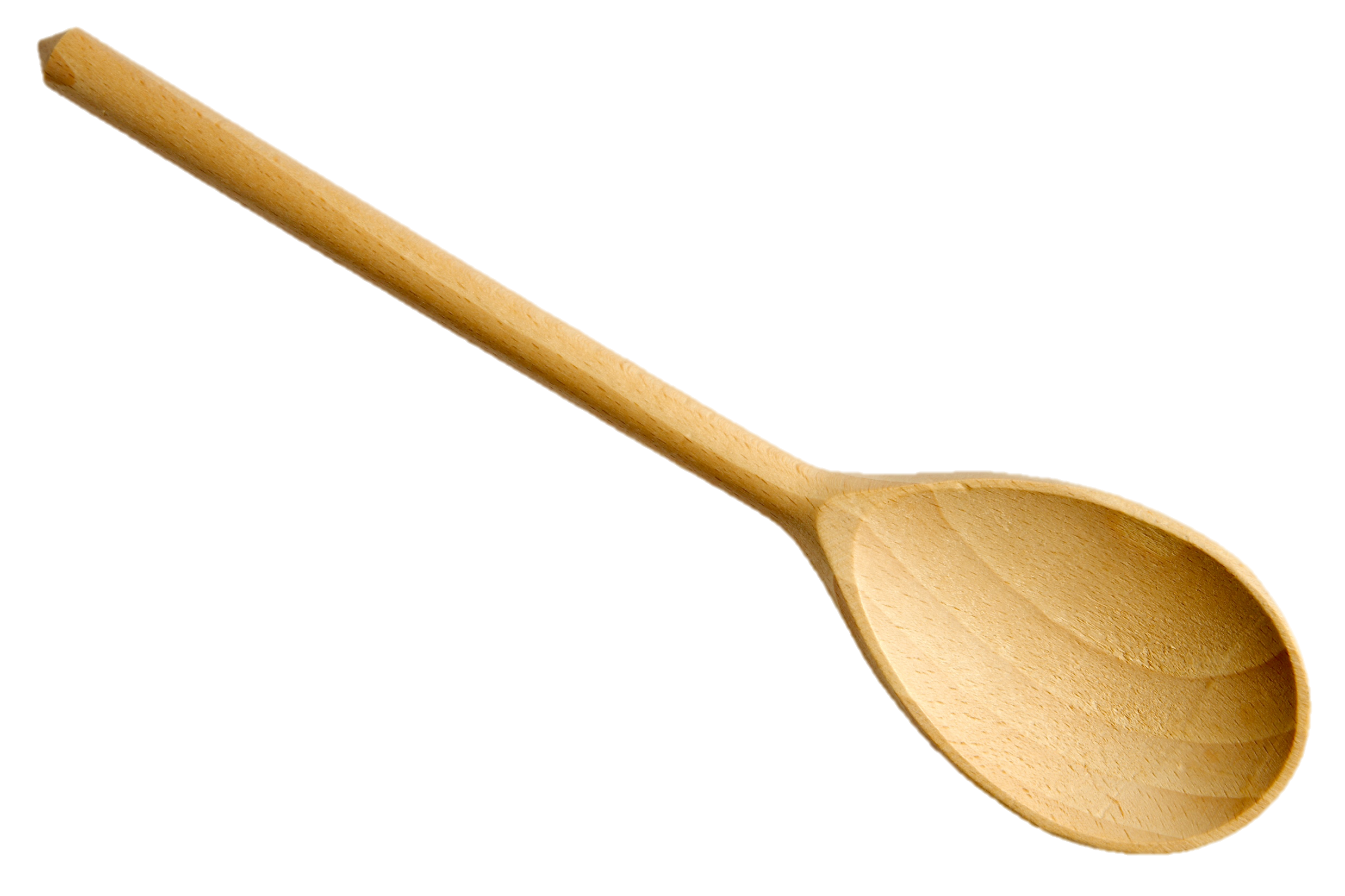 [Speaker Notes: A mixture is when two or more substances are combined physically, not chemically.]
Heterogenous Mixture: a mixture in which the components can be seen separately
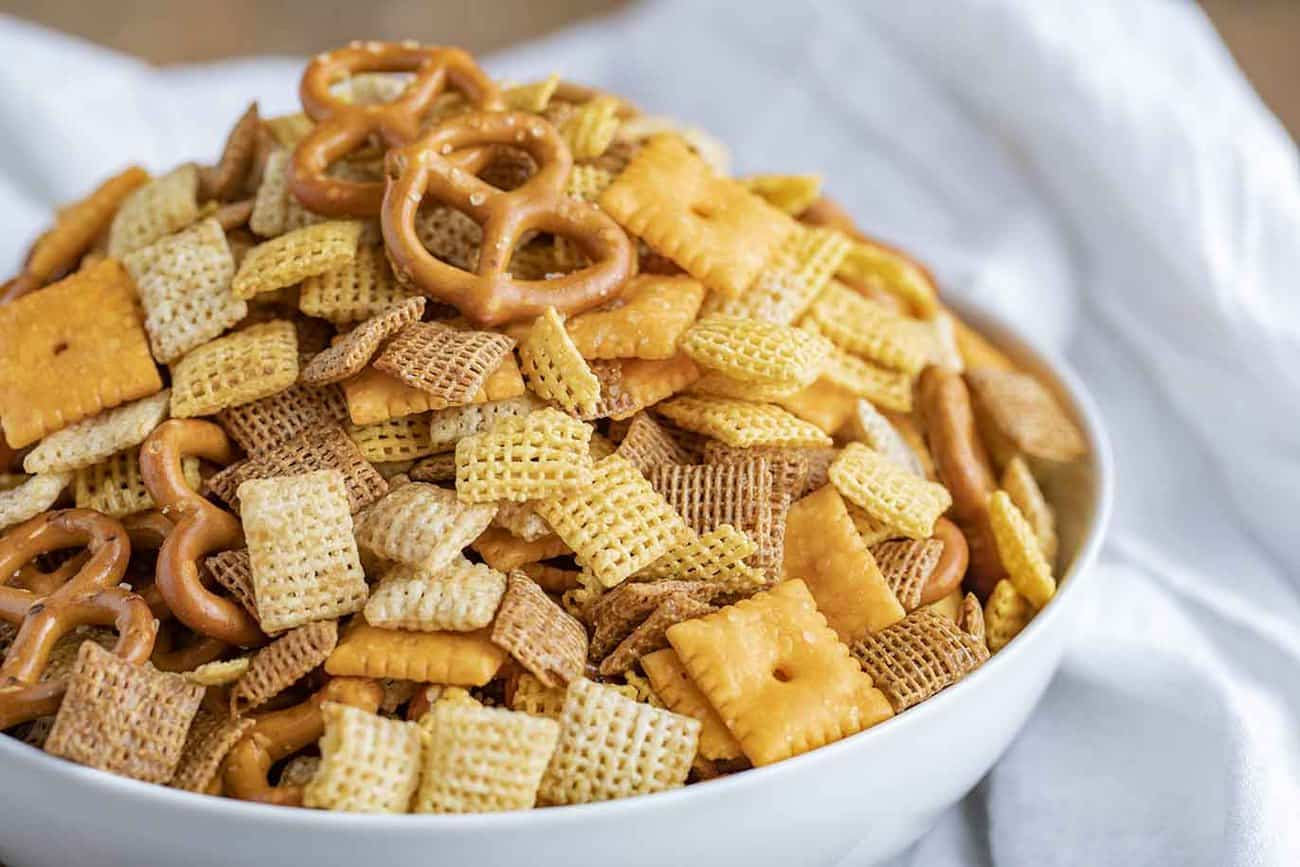 [Speaker Notes: A heterogenous mixture is a mixture in which the components can be seen separately.]
Solution: a mixture in which the components cannot be seen separately
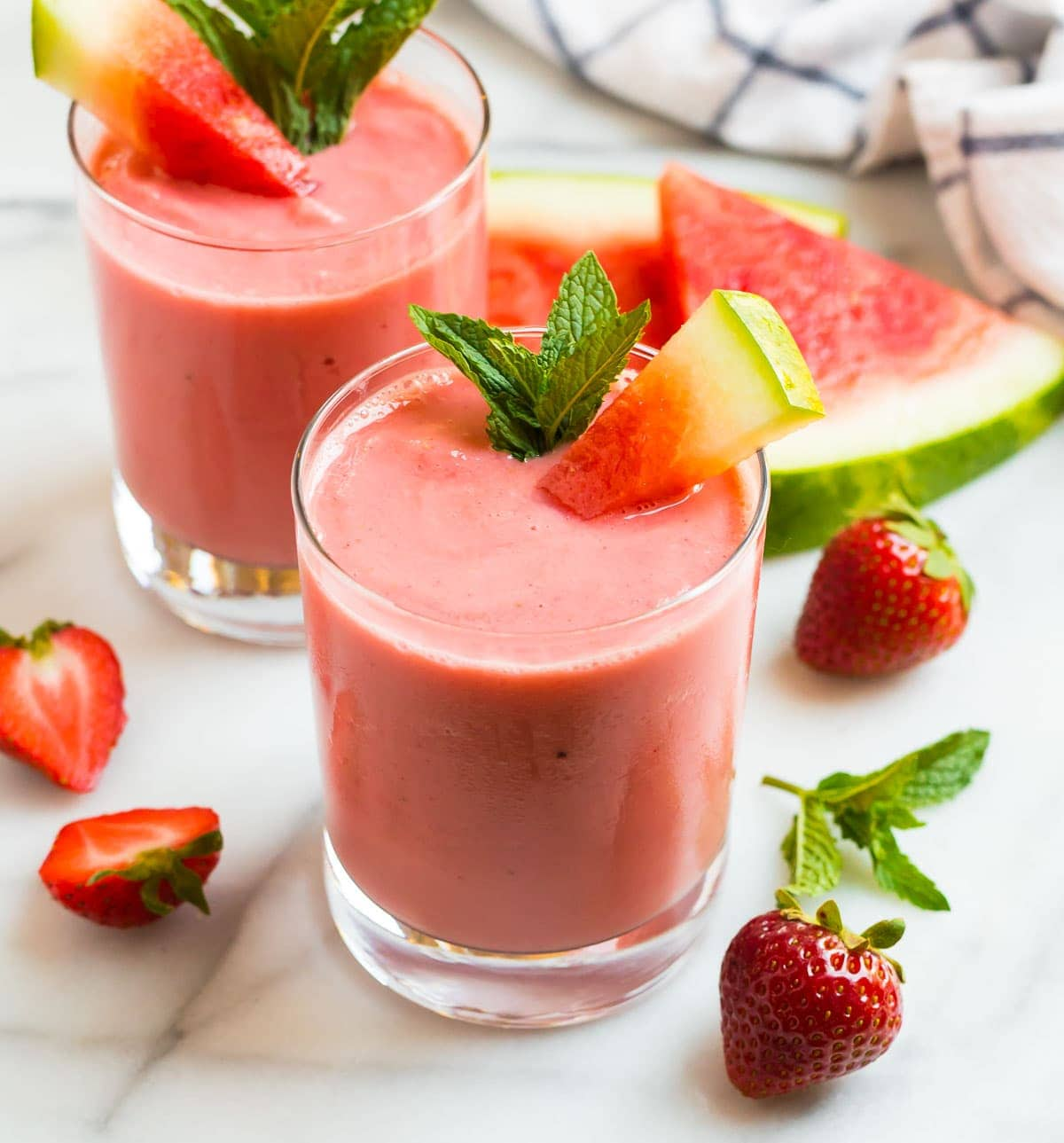 [Speaker Notes: A solution is a mixture in which the components cannot be seen separately.]
Big Question: How can two or more substances be combined?
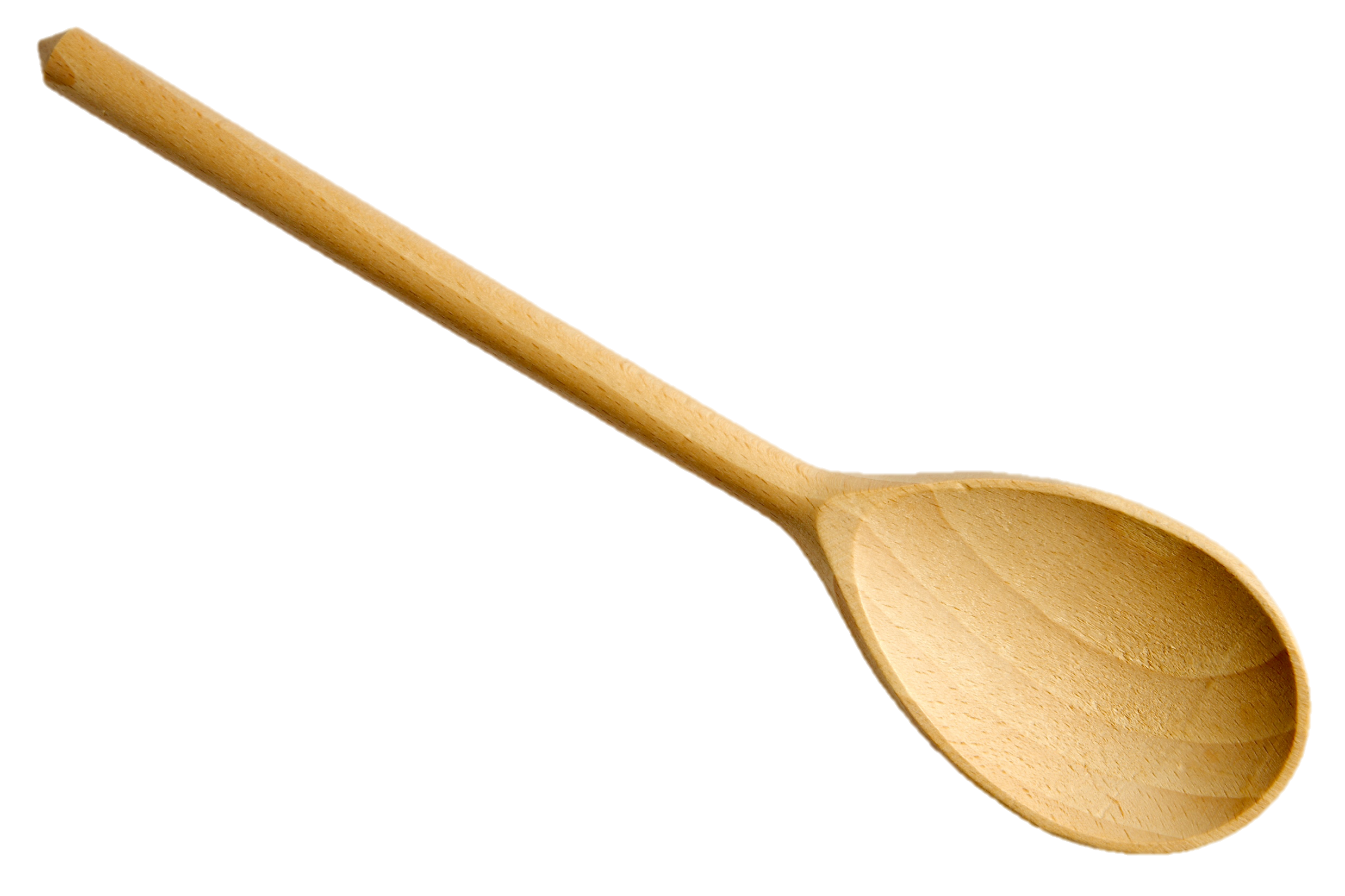 [Speaker Notes: Explicit cue to revisit the big question at the end of the lesson:  Okay everyone. Now that we’ve learned the term, let’s reflect once more on our big question.  Was there anything that we predicted earlier that was correct or incorrect? Do you have any new hypotheses to share? 

Feedback: Offering students an opportunity to evaluate their earlier hypotheses and make changes based on their new understandings is an important part of the iterative process in science. This is a great opportunity to help students build an epistemic understanding by explicitly stating how continuing to change and build on hypotheses as your knowledge grows is an important part of the discipline of science!]
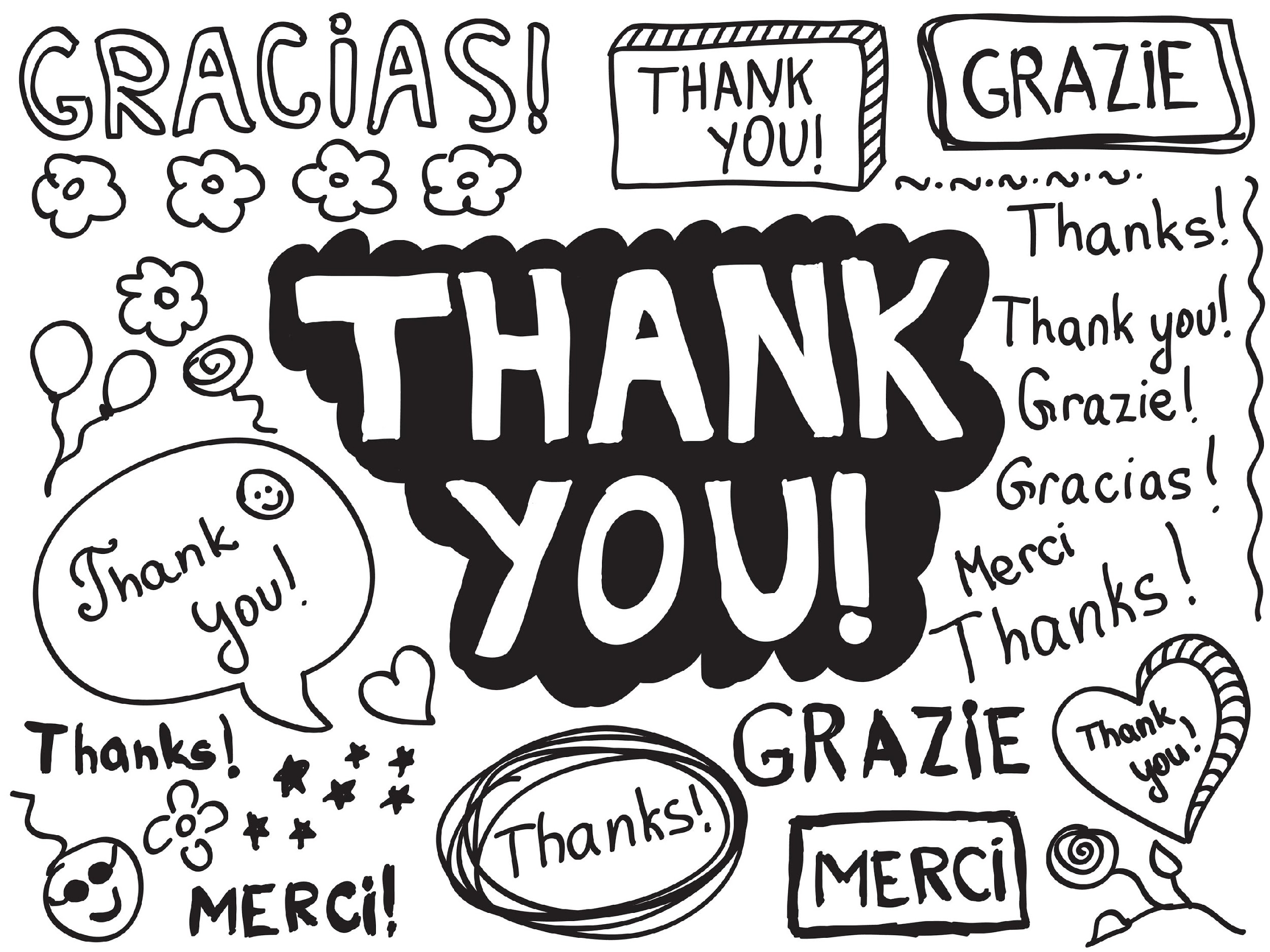 [Speaker Notes: Thanks for watching, and please continue watching CAPs available from this website.]
This Video Was Created With Resources From:
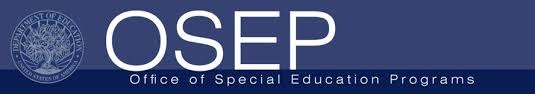 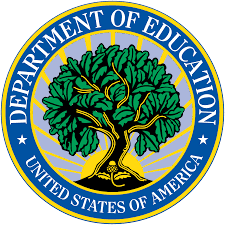 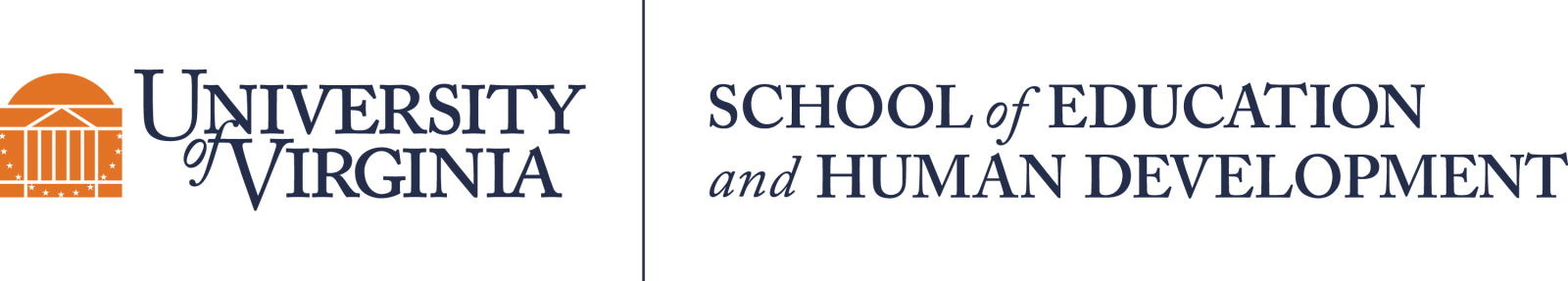 Questions or Comments

 Michael Kennedy, Ph.D.          MKennedy@Virginia.edu 
Rachel L Kunemund, Ph.D.	             rk8vm@virginia.edu